ΠεριβαλλοντικΗ ΠροσφυγιΑ και ΜετανΑστευσηΗ ΠαλΙρροια που ΑπειλεΙ ΟλεΣ τιΣ ΒΑρκεΣ
ΠΕΙΡΑΜΑΤΙΚΟ ΛΥΚΕΙΟ ΠΑΝΕΠΙΣΤΗΜΙΟΥ ΜΑΚΕΔΟΝΙΑΣ
Ομάδα ανάπτυξης
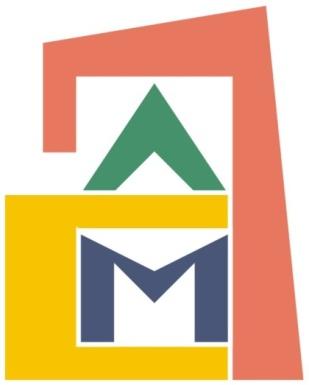 Αναστάσιος Βαφειάδης, ΠΕ04.02
Ελένη Μαργαρού, ΠΕ02
Άννα Ματσιώρη, ΠΕ80
Αικατερίνη Παπτσίκη, ΠΕ04.04
ΘΕΣΣΑΛΟΝΙΚΗ, 26-10-2018
Σύντομη περιγραφή της ανοιχτής εκπαιδευτικής πρακτικής
Θέμα: η βιωματική προσέγγιση του θέματος των αναγκαστικών μετακινήσεων πληθυσμών εξαιτίας της κλιματικής αλλαγής. 
Σκεπτικό στο οποίο στηρίχτηκε ο σχεδιασμός της: ενώ το συγκεκριμένο φαινόμενο και οι πολλαπλές επιπτώσεις του αναδεικνύονται σε μία από τις μεγαλύτερες προκλήσεις των καιρών μας, το σχολείο δεν ενημερώνει επαρκώς τη νέα γενιά, ούτε την προετοιμάζει για να το διαχειριστεί.
 Αναμενόμενα μαθησιακά αποτελέσματα: να ενημερωθούν έγκυρα οι μαθητές/τριές μας για τις ποικίλες πτυχές του ζητήματος, με μέσο την ενσυναίσθηση να συνειδητοποιήσουν το διακύβευμα και ότι όλοι δυνητικά είμαστε μέρος του προβλήματος, να διερευνήσουν πώς μπορούμε να αντιδράσουμε ως άτομα και ως υπεύθυνοι πολίτες του κόσμου, τελικά να αποκτήσουν παιδεία στα ανθρώπινα δικαιώματα.
 Οι μαθητές/τριες κλήθηκαν να παραγάγουν: ψηφιακά κυρίως, προϊόντα, τα οποία μπορούν να αξιοποιηθούν εφεξής και ως εκπαιδευτικό υλικό και στα οποία εκφράζουν τις γνώσεις που αποκτούν, τα συναισθήματα και τις απόψεις τους.
Δυσκολίες ή/και πρότερες παρανοήσεις των μαθητών/τριών και αντιμετώπισή τους: τα τυπικά κωλύματα στην παρουσία τρίτων εντός του σχολικού ωραρίου. Επίσης, χρειάστηκε να αντιμετωπισθεί, μέσω σειράς στοχευμένων δράσεων, η εντύπωση των μαθητών/τριών πως οι απειλές λόγω κλιματικής αλλαγής είναι εν πολλοίς θεωρητικές και δεν αφορούν τους/τις ίδιους/ες. 
Σημαντικά στιγμιότυπα επικοινωνίας μεταξύ των μαθητών/τριών και των εκπαιδευτικών: εντυπωσιακή ήταν στην εξέλιξη της πρακτικής η ουσιαστική ανταπόκριση των μαθητών/τριών και οι παρεμβάσεις που επιχείρησαν, οι οποίες βελτίωσαν την ίδια την πρακτική. 
Απρόσμενα σημαντικά παραγόμενα: όλα τα παραγόμενα αποκαλύπτουν το βάθος και την ποιότητα της εμπλοκής τους, όπως και τη φαντασία και δημιουργικότητά τους όταν τους παρέχεται ένα πολυμορφικό  και ελεύθερο πλαίσιο εκπαίδευσης.
ΣΥΝΤΟΜΗ ΠΕΡΙΓΡΑΦΗ
2
ΣΧΕΔΙΑΣΜΟΣ ΤΗΣ ανοιχτησ εκπαιδευτικησ ΠΡΑΚΤΙΚΗΣ
3
Η παρούσα εκπαιδευτική πρακτική σχεδιάστηκε με στόχο
να βοηθήσει τους/τις μαθητές/τριες να δώσουν απαντήσεις στα ερωτήματα:
Ποια είναι τα επιστημονικά δεδομένα που δείχνουν ότι το κλίμα της Γης αλλάζει ήδη και επηρεάζει πολίτες και κοινότητες; 
Με ποιον τρόπο προσπαθούν οι άνθρωποι σε όλο τον κόσμο να προσαρμοστούν σε αυτές τις αλλαγές; 
Ποια η σύνδεση μεταξύ της περιβαλλοντικής αλλαγής και της ανθρώπινης μετανάστευσης; 
Ποια η διαφορά μεταξύ «περιβαλλοντικού πρόσφυγα» και «περιβαλλοντικού μετανάστη»; 
Μπορεί να δοθεί ένα είδος «οικολογικού ασύλου» στα εκτοπισμένα για περιβαλλοντικούς λόγους άτομα; 
Είναι προετοιμασμένοι/ες να αντιμετωπίσουν τις νέες προκλήσεις υιοθετώντας ανάλογες συμπεριφορές, από τις μικρές καθημερινές συνήθειες μέχρι τον τρόπο με τον οποίο αντιμετωπίζουμε φαινόμενα και καταστάσεις σε συλλογικό επίπεδο; 
Επίσης,
να υιοθετήσουν κώδικα συμπεριφοράς φιλικό προς το περιβάλλον,
να απελευθερωθούν από τυχόν προκαταλήψεις και παρανοήσεις και
να ενεργούν με συνείδηση, ως πολίτες του κόσμου, απέναντι στους συνανθρώπους τους.
ΣΤΟΙΧΕΙΑ ΣΧΕΔΙΑΣΜΟΥ
4
Μαθησιακό πρόβλημα προς αντιμετώπιση: Η κλιματική αλλαγή και η μετανάστευση/προσφυγιά είναι δύο από τα μεγαλύτερα παγκόσμια προβλήματα, δύο από τις σημαντικότερες προκλήσεις που απασχολούν ήδη την παγκόσμια κοινότητα και πρόκειται να την απασχολήσουν πολύ περισσότερο στο μέλλον. 

Καινοτομικά στοιχεία της πρακτικής:
Η διαθεματική-διεπιστημονική διάστασή της, με τη συνεργασία εκπαιδευτικών διαφορετικών ειδικοτήτων.
Η μεθοδολογία και η αλληλουχία βιωματικών κατά κύριο λόγο, κιναισθητικών δραστηριοτήτων που προωθούν την ενσυναίσθηση.
Η επέκταση της διδασκαλίας σε χώρους και δράσεις που υπερέβησαν το συμβατικό μάθημα στην αίθουσα.
Η  συνεργασία των μαθητών/τριών με μέλη της τριτοβάθμιας εκπαίδευσης και αποφοίτους του σχολείου.
Η υποστήριξη και ενίσχυση της διδασκαλίας από την τεχνολογία για εξατομικευμένη αλλά και ομαδική – συνεργατική μάθηση, βιωματικές προσεγγίσεις, προσωπική εμπλοκή των μαθητών/τριών στην εκπαιδευτική διαδικασία, επικοινωνία μεταξύ τους αλλά και με τους εκπαιδευτικούς και τους ειδικούς, επίτευξη γνωστικών και μεταγνωστικών στόχων.
Ότι υπηρετεί ένα παγκόσμιο όραμα με μέσο τη γνώση και την ενσυναίσθηση. 
Οι πολλές και διαφορετικές δυνατότητες επανάχρησης και επεκτασιμότητάς της.
Η δημιουργία από τους/τις μαθητές/τριες νέου ψηφιακού υλικού που μπορεί να αξιοποιηθεί εφεξής ως εκπαιδευτικό υλικό. (http://europeanschoolradio.eu/el/archives/production/2600 και http://ppl.pplpamak.eu/ppl/index.php/2016-05-01-19-10-51/video/40-)
Η δημιουργία από τους/τις εκπαιδευτικούς νέου ψηφιακού υλικού που μπορεί να αξιοποιηθεί εφεξής ως εκπαιδευτικό υλικό (Αίσωπος: http://aesop.iep.edu.gr/node/27295). 
Προστιθέμενη αξία: Η άμεση, προσωπική εμπλοκή των μαθητών/-τριών, η δημιουργική συνεργασία τους και η κατασκευή νέας γνώσης από τους/τις ίδιους/-ες με τη χρήση σύγχρονων ψηφιακών μέσων.
ΣΤΟΙΧΕΙΑ ΣΧΕΔΙΑΣΜΟΥ
5
Στόχοι σχετικοί με το γνωστικό αντικείμενο:
- Να διακρίνουν οι μαθητές/τριες τις έννοιες «περιβαλλοντικός μετανάστης» και «περιβαλλοντικός πρόσφυγας».
- Να εξετάσουν και να αναδείξουν τις διαστάσεις της δημόσιας συζήτησης για την εξέλιξη του όρου «περιβαλλοντικός πρόσφυγας».
- Να κατηγοριοποιήσουν τους περιβαλλοντικούς πρόσφυγες ανάλογα με τις αιτίες που ευθύνονται για την μετακίνησή τους.
- Να συσχετίσουν το πρόβλημα της αναγκαστικής μετακίνησης πληθυσμών από μη ασφαλείς σε ασφαλείς κλιματικά περιοχές με το πρόβλημα της κλιματικής αλλαγής, μέσω της ανάλυσης σχετικών παραδειγμάτων.
- Να προσδιορίσουν, μέσω ανάλυσης περιπτώσεων, τα ιδιαίτερα προβλήματα που αντιμετωπίζουν οι περιβαλλοντικοί πρόσφυγες, καθώς και αυτά που αντιμετωπίζουν οι χώρες υποδοχής τους.
- Να ανακαλύψουν πως όχι μόνον οι άνθρωποι αλλά και τα ζώα μπορούν να καταστούν θύματα της κλιματικής αλλαγής και, ακολούθως, «περιβαλλοντικοί μετανάστες».
- Να αναγνωρίσουν τα κενά στη νομική αναγνώριση και την προστασία των απειλούμενων λόγω περιβαλλοντικών προβλημάτων πληθυσμών, τα οποία δυσχεραίνουν τη διαχείριση του προβλήματος της περιβαλλοντικά υποκινούμενης μετακίνησής τους.
- Να προσδιορίσουν τις αιτίες, το εύρος και τις συνέπειες της κλιματικής αλλαγής στο μακρινό και άμεσο μέλλον, τόσο στη χώρα μας όσο και παγκοσμίως. Επίσης, να εντοπίσουν τις πλέον ευάλωτες περιοχές.
- Να διαπιστώσουν τα κοινά για όλες τις περιοχές του πλανήτη περιβαλλοντικά προβλήματα, αλλά και τις διαφορές στις επιπτώσεις και στις λύσεις που επιχειρήθηκαν.
- Να προσδιορίσουν και να προβάλουν την έννοια της αειφορικής διαχείρισης του περιβάλλοντος και της βιώσιμης ανάπτυξης.
- Να γνωρίσουν τους φορείς και τις ΜΚΟ που δραστηριοποιούνται σε θέματα περιβαλλοντικής μετανάστευσης και προσφυγιάς.
ΔΙΔΑΚΤΙΚΟΙ ΣΤΟΧΟΙ
6
Στόχοι σχετικοί με δεξιότητες που αφορούν στο γνωστικό αντικείμενο: 
- Να αναλύουν κριτικά τον όρο «περιβαλλοντικός πρόσφυγας».
- Να αναγνωρίζουν τους κύριους υπευθύνους για την κλιματική αλλαγή και την υπερθέρμανση του πλανήτη.
- Να αναδεικνύουν με κριτικό τρόπο τις πολιτικές, κοινωνικές και οικονομικές προεκτάσεις του ζητήματος των περιβαλλοντικών μεταναστών – προσφύγων.
- Να αναγνωρίζουν τη δυσκολία του διαχωρισμού των περιβαλλοντικών παραγόντων που επιδρούν στη μετανάστευση από τους υπόλοιπους, κοινωνικοπολιτικούς και οικονομικούς παράγοντες.
- Να αξιολογούν την αποτελεσματικότητα των δράσεων των διεθνών και εθνικών οργανισμών, που σκοπό έχουν να βοηθήσουν τους ανθρώπους που εκτοπίζονται λόγω της αλλαγής του κλίματος.
- Να ανιχνεύουν τις παραβιάσεις των ανθρωπίνων δικαιωμάτων που συνεπάγονται τα περιβαλλοντικά προβλήματα.
- Να προτείνουν μέτρα για την ανακούφιση των περιβαλλοντικών προσφύγων.
- Να αναζητούν πολύπλευρη ενημέρωση, να ασκηθούν στη διαδικασία αναζήτησης, αλλά και διασταύρωσης και αξιολόγησης των ποικίλων πληροφοριών, στην προσπάθειά τους να διαμορφώσουν τεκμηριωμένη άποψη για ένα συγκεκριμένο θέμα. Να αναλύουν κριτικά, να αξιολογούν και να διασταυρώνουν τις πληροφορίες που λαμβάνουν καθημερινά από τα ΜΜΕ, ώστε να διαμορφώνουν τεκμηριωμένη άποψη και να συμμετέχουν ενεργά ως πολίτες στα κοινά.
- Να κατακτήσουν βιωματικά και να χρησιμοποιούν το ελληνικό και αγγλικό λεξιλόγιο που τους είναι απαραίτητο για την πραγμάτευση θεμάτων σχετικών με τα περιβαλλοντικά προβλήματα και τα προβλήματα μετανάστευσης και ανθρωπίνων δικαιωμάτων.
- Να αποκτήσουν και να μάθουν να αξιοποιούν γνώσεις και δεξιότητες για την προστασία της φύσης, υιοθετώντας φιλοπεριβαλλοντικές επιλογές.
- Να συνειδητοποιήσουν πως αποτελούν μέλη ενός «παγκόσμιου χωριού» που αντιμετωπίζει κοινά, σοβαρά προβλήματα και μπορεί, συνεργαζόμενο μόνο, να  διερευνήσει και να επιχειρήσει τη λύση τους.
ΔΙΔΑΚΤΙΚΟΙ ΣΤΟΧΟΙ
7
Στόχοι σχετικοί με τη χρήση της τεχνολογίας:
- Να αναγνωρίζουν, να επιλέγουν και να χρησιμοποιούν εγκεκριμένες ιστοσελίδες και αποθετήρια εκπαιδευτικού υλικού, να περιηγούνται στο περιβάλλον τους, να αντλούν περιεχόμενο, να μαθαίνουν και να αλληλεπιδρούν.
- Να αναζητούν πληροφορίες μέσω των Μηχανών Αναζήτησης και να αξιοποιούν τη δυνατότητα που δίνει το διαδίκτυο για πρόσβαση σε θέματα ειδικού ενδιαφέροντος.
- Να συνειδητοποιήσουν βιωματικά την αξία των Τεχνολογιών της Πληροφορίας και Επικοινωνίας (ΤΠΕ) ως πηγών και μέσων ενεργητικής μάθησης.
- Να αξιοποιούν το διαδίκτυο ως μέσο δημόσιας παρέμβασης.
- Να χρησιμοποιούν τις νέες ψηφιακές μορφές έκφρασης (βίντεο, ραδιόφωνο, πολυμέσα, διαδίκτυο), να αποκωδικοποιούν και να αξιοποιούν οι ίδιοι/-ες νέους κώδικες επικοινωνίας μέσω οπτικοακουστικών μέσων, ώστε να μετατραπούν από καταναλωτές σε δημιουργούς ψηφιακών μηνυμάτων.
- Να ασκηθούν στη χρήση των κατάλληλων για τη δημιουργία μιας ραδιοφωνικής εκπομπής ψηφιακών μέσων, με σκοπό την αποτελεσματικότερη αξιοποίησή τους στο μέλλον ως μέσων δημοσιοποίησης/δημόσιας παρέμβασης, έκφρασης και καλλιτεχνικής δημιουργίας.
ΔΙΔΑΚΤΙΚΟΙ ΣΤΟΧΟΙ
8
Στόχοι σχετικοί με τις κοινωνικές δεξιότητες :
- Μέσω της ανάληψης ρόλων, να μπουν στη θέση και να αισθανθούν το πρόβλημα των ανθρώπων που αναγκάζονται να εγκαταλείψουν τον τόπο τους εξαιτίας περιβαλλοντικών καταστροφών, υποβαθμίσεων και απαλλοτριώσεων.
- Να ευαισθητοποιηθούν απέναντι στα περιβαλλοντικά προβλήματα, ώστε να γίνουν συνειδητοποιημένοι πολίτες του κόσμου και να συμμετέχουν ενεργά σε δράσεις προστασίας του περιβάλλοντος.
- Να αναπτύξουν ηθικές, κοινωνικές και περιβαλλοντικές αξίες.
- Να σέβονται τα ανθρώπινα δικαιώματα, ασχέτως έθνους, φυλετικής, εθνικής ή θρησκευτικής ομάδας, και να καταστούν πρόθυμοι/ες να τα τηρούν και να τα προασπίζουν.
- Να αναπτύξουν στοιχεία αλληλεγγύης και να εκτιμήσουν την αξία που έχει η συνεργασία πολιτών και λαών, όταν στηρίζεται πάνω σε ανθρωπιστικά και δημοκρατικά ιδεώδη.
- Να καταστούν ικανοί/ές να εκφράζουν κρίσεις και να παίρνουν αποφάσεις για σημαντικά κοινωνικά και περιβαλλοντικά προβλήματα, να προτείνουν τρόπους με τους οποίους μπορούν αυτά να περιοριστούν και να υιοθετούν στάσεις που να συμβάλλουν στον περιορισμό τους, τόσο σε προσωπικό, όσο και σε συλλογικό επίπεδο.
- Να καλλιεργήσουν κοινωνική συνείδηση ως μέλη ευρύτερων ομάδων, ώστε να συμμετέχουν ενεργά ως υπεύθυνοι πολίτες στα κοινωνικά δρώμενα.
- Να ασκηθούν σε τρόπους επικοινωνίας της άποψής τους και δημόσιας παρέμβασής τους για θέματα που τους απασχολούν.
- Να συνειδητοποιήσουν ότι για κάθε θέμα μπορούν να διατυπωθούν και να υποστηριχθούν διαφορετικές –συχνά διαμετρικά αντίθετες- απόψεις, άρα οφείλουν να τις εξετάζουν όλες πριν υιοθετήσουν κάποια από αυτές.
- Να διατυπώνουν με ακρίβεια και σαφήνεια μια άποψη, πριν επιχειρήσουν να την υποστηρίξουν με επιχειρήματα.
- Να οικοδομούν και να αντιπαραθέτουν αξιόπιστα επιχειρήματα για να υποστηρίξουν την άποψή τους, να αμφισβητούν, να αντικρούουν απόψεις, να διαπραγματεύονται.
- Να δοκιμασθούν στην έκθεση των απόψεών τους σε κοινό.
- Να βιώσουν τη χαρά της δημιουργίας μιας ραδιοφωνικής εκπομπής.
ΔΙΔΑΚΤΙΚΟΙ ΣΤΟΧΟΙ
9
ΠΡΑΓΜΑΤΟΠΟΙΗΣΗ ΤΗΣ ανοιχτησ εκπαιδευτικησ ΠΡΑΚΤΙΚΗΣ
10
Περιβάλλον – Πλαίσιο
Η εκπαιδευτική πρακτική υλοποιήθηκε σε ώρες διδασκαλίας των μαθημάτων Πολιτική Παιδεία (6 δ.ώ.),  Βιολογία (3 δ.ώ.) και Χημεία (3 δ.ώ.) Α΄ Λυκείου. Για τη δημιουργία της ραδιοφωνικής εκπομπής αξιοποιήθηκαν αρκετές ώρες εκτός σχολικού ωραρίου, 2 ώρες του Ομίλου Αγγλικών και 2 δίωρες συναντήσεις του Προγράμματος Κινηματογράφου.
Για τον σχεδιασμό και την υλοποίησή της συνεργάστηκαν εκπαιδευτικοί διαφορετικών ειδικοτήτων (βιολόγος, οικονομολόγος, φιλόλογος, χημικός) που σχετίζονται ουσιαστικά με το θέμα. 
Για την 1η δραστηριότητα χρησιμοποιήθηκε η αυλή του σχολείου, για τις επόμενες η σχολική αίθουσα, το αμφιθέατρο και το Εργαστήριο Πληροφορικής.
Ηλικιακή ομάδα
Α’ Λυκείου
13 κορίτσια και 14 αγόρια
Ελληνικής καταγωγής
Παιδιά από υποβαθμισμένες αστικές περιοχές της Δυτικής Θεσσαλονίκης με περιβαλλοντικά προβλήματα, αλλά και με αυξημένες ροές μεταναστών και προσφύγων. Ωστόσο, από γονείς τριτοβάθμιας στην πλειονότητά τους εκπαίδευσης.
ΣΤΟΙΧΕΙΑ ΠΡΑΓΜΑΤΟΠΟΙΗΣΗΣ ΤΗΣ ανοιχτησ εκπαιδευτικησ ΠΡΑΚΤΙΚΗΣ
11
Πρότερες γνώσεις
Βασικές γνώσεις κοινωνικής, πολιτικής και οικονομικής οργάνωσης, Διεθνούς Δικαίου σε σχέση με τους Διεθνείς Οργανισμούς, τα ανθρώπινα δικαιώματα και τις σχέσεις μεταξύ των κρατών. Επίσης, πρέπει να είναι γνωστοί οι τρόποι και οι διαδικασίες προάσπισης των δικαιωμάτων τους, πολιτικής παρέμβασης και δράσης.
Ενδείκνυται να έχουν συζητηθεί οι πρακτικές και οι δυνατότητες των μέσων ενημέρωσης, αλλά και η ανάγκη και οι τρόποι αξιολόγησης των πληροφοριών.
Ως προς τις Φυσικές Επιστήμες, οι μαθητές/τριες χρειάζονται βασικές γνώσεις Χημείας, ενώ διδάχτηκαν στην Βιολογία  Γ΄ Γυμνασίου τα βασικά περιβαλλοντικά προβλήματα που αφορούν τις παρεμβάσεις του ανθρώπου στο περιβάλλον.
Δεξιότητες χειρισμού Η/Υ, πλοήγησης στο διαδίκτυο, καταγραφής, επεξεργασίας και αποθήκευσης κειμένου. Αναλόγως των παραγόμενων, να γνωρίζουν ίσως ή να μάθουν τεχνικές αποθήκευσης ήχου, κινούμενης εικόνας, βίντεο, ή να είναι εξοικειωμένοι/ες με προγράμματα ψηφιακής επεξεργασίας ήχου και ηχογράφησης (Audacity), αλλά και επεξεργασίας βίντεο.
Η συγκεκριμένη πρακτική απαίτησε πολύ καλή γνώση της αγγλικής γλώσσας για αξιοποίηση πηγών από το διαδίκτυο και για τη δημιουργία ραδιοφωνικής εκπομπής στην αγγλική γλώσσα.
Διάρκεια εφαρμογής
3 εβδομάδες, 12 διδακτικές ώρες. Επίσης:
2 ώρες του Ομίλου Αγγλικών
2 δίωρες συναντήσεις του Προγράμματος Κινηματογράφου
Ώρες εκτός σχολικού ωραρίου για τη δημιουργία ραδιοφωνικής εκπομπής
ΣΤΟΙΧΕΙΑ ΠΡΑΓΜΑΤΟΠΟΙΗΣΗΣ ΤΗΣ ανοιχτησ εκπαιδευτικησ ΠΡΑΚΤΙΚΗΣ
12
ΔΡΑΣΤΗΡΙΟΤΗΤΑ  1: [Καρέκλες ευαισθητοποίησης]
Διάρκεια:  30 λεπτά
Είδος δραστηριότητας: παιχνίδι ρόλων
Οργάνωση τάξης: εργασία σε ομάδες των πέντε ατόμων (2 ομάδες των 6)
Ρόλος του διδάσκοντα: ενθαρρυντικός, υποστηρικτικός, διευκολυντικός, συντονιστικός
Σύνδεση με τον διδακτικό στόχο: επιδιώκεται η ενσυναίσθηση μέσω της ανάληψης ρόλων
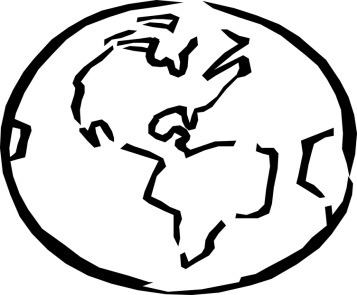 ΑΝΑΛΥΤΙΚΗ ΠΕΡΙΓΡΑΦΗ ΤΗΣ ανοιχτησ εκπαιδευτικησ ΠΡΑΚΤΙΚΗΣ
13
Ψηφιακό Εκπαιδευτικό Περιεχόμενο:
Δημιουργήθηκε πρωτότυπο υλικό το οποίο περιλαμβάνεται στο πρόσθετο υλικό της ανοιχτής εκπαιδευτικής πρακτικής
ΑΝΑΛΥΤΙΚΗ ΠΕΡΙΓΡΑΦΗ ΤΗΣ ανοιχτησ εκπαιδευτικησ ΠΡΑΚΤΙΚΗΣ
14
Περιγραφή δραστηριότητας: 
Στην αυλή του σχολείου τοποθετούνται καρέκλες σε έξι κύκλους, όσες οι κατοικημένες ήπειροι του πλανήτη (Αρκτικός Κύκλος αντί της Ανταρκτικής).
Οι μαθητές/τριες χωρίζονται σε έξι ομάδες, επιλέγουν κύκλο-ήπειρο και κάθονται στις καρέκλες τους.
Κάθε παιδί εγκαταλείπει την καρέκλα του όταν την απομακρύνουν αιφνιδιαστικά οι εκπαιδευτικοί και αναζητά καταφύγιο σε οποιαδήποτε άλλη, είτε στον δικό του κύκλο-ήπειρο είτε σε κάποιον άλλο.  Όρος: εάν δεν καταφέρει να ανέβει σε κάποια άλλη καρέκλα, θα πεθάνει.
Η διαδικασία επαναλαμβάνεται, έως ότου τα μέλη της ομάδας σε κάθε κύκλο αναγκαστούν να στριμωχτούν στις δύο καρέκλες που δεν θα αποσύρουν οι εκπαιδευτικοί.
ΑΝΑΛΥΤΙΚΗ ΠΕΡΙΓΡΑΦΗ ΤΗΣ ανοιχτησ εκπαιδευτικησ ΠΡΑΚΤΙΚΗΣ
15
Αποτελέσματα της δραστηριότητας:
Οι μαθητές/τριες τοποθέτησαν τον εαυτό τους στη θέση:
 - του πρόσφυγα που αναγκάζεται να εγκαταλείψει τον τόπο του και αναζητά αγωνιωδώς καταφύγιο,
 - του πολίτη που αναγκάζεται να δεχτεί και να εντάξει τους πρόσφυγες στη δική του κοινότητα,
 - του πολίτη-παρατηρητή που δεν μπορεί να μένει αμέτοχος σε όσα συμβαίνουν γύρω του.
Επιπλέον,
 - υποβλήθηκαν στην αίσθηση ότι αυτό που βίωσαν μπορεί οποιαδήποτε στιγμή να συμβεί στον καθένα,
 - συνειδητοποίησαν την παγκόσμια διάσταση του προβλήματος της αναγκαστικής μετακίνησης των πληθυσμών και την ανάγκη συνεργασίας για την αντιμετώπισή του.

Πλάνα της δραστηριότητας αξιοποιήθηκαν για τη δημιουργία ολιγόλεπτου βίντεο (http://ppl.pplpamak.eu/ppl/index.php/2016-05-01-19-10-51/video/39-)
ΑΝΑΛΥΤΙΚΗ ΠΕΡΙΓΡΑΦΗ ΤΗΣ ανοιχτησ εκπαιδευτικησ ΠΡΑΚΤΙΚΗΣ
16
ΔΡΑΣΤΗΡΙΟΤΗΤΑ  2: [Ερωτηματολόγιο Αναγνώρισης, Έκφρασης και Διαχείρισης Συναισθημάτων]
Διάρκεια: 60 λεπτά 
Είδος δραστηριότητας: συμπλήρωση ερωτηματολογίων, συζήτηση
Οργάνωση τάξης: ατομική εργασία μέσα σε ομάδες, συζήτηση στην ολομέλεια
Ρόλος του διδάσκοντα: ενθαρρυντικός, υποστηρικτικός, διευκολυντικός, συντονιστικός, διαμεσολαβητικός
Σύνδεση με τον διδακτικό στόχο: Οι μαθητές/τριες: 
 - να εκφράσουν αυθόρμητα τα συναισθήματά τους και να τα μοιραστούν με τους συμμαθητές/τριές τους, 
 - να αισθανθούν το πρόβλημα των ανθρώπων που αναγκάζονται να εγκαταλείψουν τον τόπο τους εξαιτίας περιβαλλοντικών καταστροφών, υποβαθμίσεων και απαλλοτριώσεων ,
 - να ευαισθητοποιηθούν απέναντι στα περιβαλλοντικά προβλήματα και στα ζητήματα παραβίασης των ανθρωπίνων δικαιωμάτων που αυτά συνεπάγονται.
ΑΝΑΛΥΤΙΚΗ ΠΕΡΙΓΡΑΦΗ ΤΗΣ ανοιχτησ εκπαιδευτικησ ΠΡΑΚΤΙΚΗΣ
17
Ψηφιακό Εκπαιδευτικό Περιεχόμενο:
Δημιουργήθηκε πρωτότυπο υλικό το οποίο περιλαμβάνεται στο πρόσθετο υλικό της ανοιχτής εκπαιδευτικής πρακτικής
ΑΝΑΛΥΤΙΚΗ ΠΕΡΙΓΡΑΦΗ ΤΗΣ ανοιχτησ εκπαιδευτικησ ΠΡΑΚΤΙΚΗΣ
18
Περιγραφή δραστηριότητας: 
Στη σχολική αίθουσα, οι μαθητές/τριες κάθονται ανά ομάδες (ομάδα των πρώτων κατά σειρά προσφύγων, ομάδα των δεύτερων κατά σειρά, ομάδα των τρίτων κατά σειρά, ομάδα των τέταρτων κατά σειρά και ομάδα αυτών που υποδέχθηκαν πρόσφυγες).
Καλούνται ατομικά να συμπληρώσουν αυθόρμητα, με μία μόνο φράση ανά ερώτηση, τρία διαφορετικά ανοιχτά ερωτηματολόγια σχετικά με το:
  - πώς ένιωσαν ως εκτοπισμένοι,
  - πώς ένιωσαν ως υποδοχείς,
  -πώς θεωρούν ότι πρέπει να διαχειριζόμαστε εν γένει παρόμοιες περιπτώσεις.
Οι απαντήσεις στα ερωτηματολόγια δίνουν αφορμή για συζήτηση στην ολομέλεια.
Κάποιοι μαθητές μπορούν να αναλάβουν ως εργασία την αποκωδικοποίηση των Ερωτηματολογίων και την καταγραφή των απαντήσεων που δόθηκαν.
ΑΝΑΛΥΤΙΚΗ ΠΕΡΙΓΡΑΦΗ ΤΗΣ ανοιχτησ εκπαιδευτικησ ΠΡΑΚΤΙΚΗΣ
19
Αποτελέσματα της δραστηριότητας:
Οι μαθητές/τριες αναγνώρισαν, αποτύπωσαν τα συναισθήματά τους και επικοινώνησαν μεταξύ τους.
Τα ερωτηματολόγια ώθησαν σε σκέψεις και συναισθήματα που έδωσαν το έναυσμα για την συζήτηση στην ολομέλεια, η οποία άγγιξε ουσιαστικές πλευρές του προβλήματος των αναγκαστικών εκτοπισμών.
Η βιωματική φύση των συγκεκριμένων δραστηριοτήτων (1ης και 2ης)
 εξασφάλισε την ολική εμπλοκή των μαθητών/τριών,
τους/τις βοήθησε:
    - να έρθουν αντιμέτωποι με τα γνήσια συναισθήματά τους, 
    - να εντοπίσουν τις αντιδράσεις τους, 
    - να ανακαλύψουν τον τρόπο με τον οποίο σχετίζονται με τους άλλους στη   συγκεκριμένη συνθήκη.
ΑΝΑΛΥΤΙΚΗ ΠΕΡΙΓΡΑΦΗ ΤΗΣ ανοιχτησ εκπαιδευτικησ ΠΡΑΚΤΙΚΗΣ
20
ΔΡΑΣΤΗΡΙΟΤΗΤΑ  3: [Μεταφορά στην πραγματικότητα]
Διάρκεια: 1 διδακτική ώρα
Είδος δραστηριότητας: αφήγηση ιστορίας, συζήτηση
Οργάνωση τάξης: εργασία σε ομάδες των πέντε ατόμων, συζήτηση στην ολομέλεια
Ρόλος του διδάσκοντα: ενθαρρυντικός, υποστηρικτικός, διευκολυντικός, συντονιστικός, διαμεσολαβητικός
Σύνδεση με τον διδακτικό στόχο: μέσω ανάλυσης περιπτώσεων, οι μαθητές/τριες
εντοπίζουν και κατανοούν τα προβλήματα που αντιμετωπίζουν οι περιβαλλοντικοί πρόσφυγε και οι χώρες υποδοχής τους, 
διαπιστώνουν τα κοινά για όλες τις περιοχές του πλανήτη περιβαλλοντικά προβλήματα, αλλά και τις διαφορές στις επιπτώσεις και στις λύσεις που επιχειρήθηκαν, 
αναδεικνύουν πολιτικές και οικονομικές προεκτάσεις των περιβαλλοντικών προβλημάτων, ανιχνεύουν παραβιάσεις ανθρωπίνων δικαιωμάτων, ευαισθητοποιούνται απέναντι στο πρόβλημα των περιβαλλοντικών προσφύγων- περιβαλλοντικών μεταναστών,
ανακαλύπτουν πως και τα ζώα, θύματα της κλιματικής αλλαγής, αναγκάζονται να εγκαταλείψουν το ενδιαίτημά τους.
ΑΝΑΛΥΤΙΚΗ ΠΕΡΙΓΡΑΦΗ ΤΗΣ ανοιχτησ εκπαιδευτικησ ΠΡΑΚΤΙΚΗΣ
21
Ψηφιακό Εκπαιδευτικό Περιεχόμενο:
Δημιουργήθηκε πρωτότυπο υλικό το οποίο περιλαμβάνεται στο πρόσθετο υλικό της ανοιχτής εκπαιδευτικής πρακτικής
ΑΝΑΛΥΤΙΚΗ ΠΕΡΙΓΡΑΦΗ ΤΗΣ ανοιχτησ εκπαιδευτικησ ΠΡΑΚΤΙΚΗΣ
22
Περιγραφή δραστηριότητας: 
Δίνεται σε κάθε ομάδα/ήπειρο φωτογραφία που σχετίζεται με σημαντική περιβαλλοντική καταστροφή ανά κατοικημένη ήπειρο και στον Αρκτικό Κύκλο, η οποία ανάγκασε ανθρώπους να εγκαταλείψουν τον τόπο τους.
Κάθε ομάδα καλείται να φανταστεί και να αφηγηθεί στην ολομέλεια την ιστορία του προσώπου που η φωτογραφία απεικονίζει.
Δίνεται Φύλλο Εργασίας με την περιγραφή περιπτώσεων περιβαλλοντικής καταστροφής λόγω της κλιματικής αλλαγής στη συγκεκριμένη κάθε φορά ήπειρο και συνακόλουθης μετανάστευσης. Ζητείται να μελετήσουν με τη βοήθεια ερωτήσεων την καταστροφή να την περιγράψουν και να προβληματιστούν για τα αίτια που την προκάλεσαν. 
Η συζήτηση μεταφέρεται στην ολομέλεια της τάξης. Εισάγεται για πρώτη φορά η έννοια των δικαιωμάτων της φύσης.
Οι μαθητές/τριες καλούνται να αναστοχαστούν επάνω στο παιχνίδι με τις καρέκλες και να αναγνωρίσουν τον ρόλο που είχαν στην καρέκλα στην περίπτωση που μελέτησαν, ώστε να συνδέσουν αυτό που βίωσαν με πραγματικές καταστάσεις.
ΑΝΑΛΥΤΙΚΗ ΠΕΡΙΓΡΑΦΗ ΤΗΣ ανοιχτησ εκπαιδευτικησ ΠΡΑΚΤΙΚΗΣ
23
Αποτελέσματα της δραστηριότητας:
Οι μαθητές/τριες αρχίζουν να συνειδητοποιούν τις διαστάσεις ενός φαινομένου που μας αφορά όλους.
Ταυτίζονται με τους απεικονιζόμενους και προσπαθούν να αφηγηθούν την ιστορία τους «μπαίνοντας στα παπούτσια» τους για άλλη μια φορά.
Ερχόμενοι αντιμέτωποι με αληθινά συμβάντα, αντιλαμβάνονται πώς η αφηρημένη, απρόσωπη πληροφορία αντιστοιχεί στην επώνυμη, τραγική πραγματικότητα ανθρώπων από κάθε γωνιά του πλανήτη, η οποία θα μπορούσε κάλλιστα κάποια στιγμή να γίνει και δική τους πραγματικότητα.
ΑΝΑΛΥΤΙΚΗ ΠΕΡΙΓΡΑΦΗ ΤΗΣ ανοιχτησ εκπαιδευτικησ ΠΡΑΚΤΙΚΗΣ
24
ΔΡΑΣΤΗΡΙΟΤΗΤΑ  4: [Ενημέρωση από ειδικούς]
Διάρκεια: 1 ώρα, μετά τη λήξη των μαθημάτων
Είδος δραστηριότητας: παρουσίαση, συζήτηση
Οργάνωση τάξης: ατομική συμμετοχή, συζήτηση στην ολομέλεια
Ρόλος του διδάσκοντα: διδακτικός, συντονιστικός
Σύνδεση με τον διδακτικό στόχο: οι μαθητές/τριες 
 -να κατανοήσουν το πρόβλημα της αναγκαστικής μετακίνησης πληθυσμών από μη ασφαλείς σε ασφαλείς κλιματικά περιοχές,
 -να διακρίνουν τις έννοιες «περιβαλλοντικός μετανάστης» και «περιβαλλοντικός πρόσφυγας», 
 -να εντοπίσουν τα κενά στη νομική αναγνώριση και την προστασία των απειλούμενων λόγω περιβαλλοντικών προβλημάτων πληθυσμών, 
 -να προσδιορίσουν τις αιτίες, το εύρος και τις συνέπειες της κλιματικής αλλαγής,
 -να εξοικειωθούν με έννοιες όπως αλληλεγγύη και υπευθυνότητα μεταξύ των γενεών, περιβαλλοντική ηθική, οικολογικό αποτύπωμα, αειφορία και βιώσιμη ανάπτυξη.
ΑΝΑΛΥΤΙΚΗ ΠΕΡΙΓΡΑΦΗ ΤΗΣ ανοιχτησ εκπαιδευτικησ ΠΡΑΚΤΙΚΗΣ
25
Ψηφιακό Εκπαιδευτικό Περιεχόμενο:
Παρουσίαση της εισήγησης των πανεπιστημιακών 
http://eclass.uth.gr/eclass/modules/document/index.php?course=SGEB209
Για τη συγγραφή του σεναρίου προσομοίωσης 
United Nation New «South Pacific countries sound alarm at UN debate on impact of global warming»: https://news.un.org/en/story/2006/09/192882-south-pacific-countries-sound-alarm-un-debate-impact-global-warming
United Nation SUSTAINABLE DEVELOPMENT KNOWLEDGE PLATFORM Documents by Topic: Climate change (https://sustainabledevelopment.un.org/topics/climatechange):
«Climate change and its possible security implications»: http://www.un.org/ga/search/view_doc.asp?symbol=A/64/350&Lang=E
«SMALL ISLAND DEVELOPING STATES IN NUMBERS CLIMATE CHANGE EDITION 2015»:  https://sustainabledevelopment.un.org/content/documents/2189SIDS-IN-NUMBERS-CLIMATE-CHANGE-EDITION_2015.pdf
«Assessing the Evidence: Migration, Environment and Climate Change in Papua New Guinea»: https://sustainabledevelopment.un.org/index.php?page=view&type=400&nr=2185&menu=1515
«Vanuatu - Documents & Reports»: https://sustainabledevelopment.un.org/topics/climatechange/index.php?page=view&type=6&nr=261&menu=172
 «Report of the third International Conference on Small Island Developing States»: http://www.un.org/ga/search/view_doc.asp?symbol=A/CONF.223/10&Lang=E
«Tuvalu - Documents & Reports»:  https://sustainabledevelopment.un.org/topics/climatechange/index.php?page=view&type=6&nr=255&menu=172
«Kiribati - Documents & Reports»: https://sustainabledevelopment.un.org/topics/climatechange/index.php?page=view&type=6&nr=290&menu=172
European Commission «The impact of climate change on the Pacific»:  https://ec.europa.eu/research/social-sciences/index.cfm?pg=newspage&item=151130
ΑΝΑΛΥΤΙΚΗ ΠΕΡΙΓΡΑΦΗ ΤΗΣ ανοιχτησ εκπαιδευτικησ ΠΡΑΚΤΙΚΗΣ
26
Περιγραφή δραστηριότητας: 
Οι μαθητές/τριές μας ενημερώθηκαν:
 -  για ζητήματα αξίας των φυσικών πόρων, αειφορικής διαχείρισής τους και περιβαλλοντικής ηθικής, από την Ματσιώρη Στεριανή, Αναπληρώτρια Καθηγήτρια του Τμήματος Γεωπονίας Ιχθυολογίας και Υδάτινου Περιβάλλοντος του Πανεπιστημίου Θεσσαλίας,
 - για το πρόβλημα της κλιματικής αλλαγής και το φαινόμενο της περιβαλλοντικής μετανάστευσης, από τον Δρίτσα Σοφοκλή, Διδάκτορα του Πανεπιστημίου Montesquieu - Bordeaux IV - Μέλος ΕΔΙΠ του ίδιου τμήματος.
Στο τέλος της ενημέρωσης και της συζήτησης, δίνεται στους μαθητές/τριες υποθετικό σενάριο με μία περίπτωση περιβαλλοντικής μετακίνησης. Τους ζητείται να επιλέξουν ρόλο και να προετοιμαστούν για αγώνα επιχειρηματολογίας-προσομοίωση μιας διεθνούς συνδιάσκεψης στη Διακυβερνητική Επιτροπή για τις Κλιματικές Αλλαγές (IPCC) υπό την αιγίδα του ΟΗΕ.
ΑΝΑΛΥΤΙΚΗ ΠΕΡΙΓΡΑΦΗ ΤΗΣ ανοιχτησ εκπαιδευτικησ ΠΡΑΚΤΙΚΗΣ
27
Αποτελέσματα της δραστηριότητας:
Οι μαθητές/τριες συζήτησαν με τους ειδικούς και εξέφρασαν γνώμη σχετικά με:
    -την κλιματική αλλαγή και την ανατροπή των ισορροπιών που προκαλεί,
    -τις αιτίες των μετακινήσεων, 
     -τους όρους «περιβαλλοντικός πρόσφυγας/μετανάστης»,
     -τις προκλήσεις που θέτει η περιβαλλοντική μετανάστευση,
     -τις δράσεις που έχουν αναληφθεί έως τώρα,
     -την ανεπάρκεια του ισχύοντος θεσμικού πλαισίου.
ΑΝΑΛΥΤΙΚΗ ΠΕΡΙΓΡΑΦΗ ΤΗΣ ανοιχτησ εκπαιδευτικησ ΠΡΑΚΤΙΚΗΣ
28
ΔΡΑΣΤΗΡΙΟΤΗΤΑ  5: [Εντοπισμός των συνεπειών της κλιματικής αλλαγής]
Διάρκεια:  1 διδακτική ώρα
Είδος δραστηριότητας: συζήτηση
Οργάνωση τάξης: ατομική συμμετοχή, συζήτηση στην ολομέλεια
Ρόλος του διδάσκοντα: διδακτικός, ενθαρρυντικός, υποστηρικτικός, συμβουλευτικός, διευκολυντικός, συντονιστικός, διαμεσολαβητικός
Σύνδεση με τον διδακτικό στόχο: οι μαθητές/τριες 
-να εντοπίσουν τις συνέπειες της κλιματικής αλλαγής στη χώρα μας τώρα αλλά και μέλλον,
-να προσδιορίσουν τις αιτίες, το εύρος και τις συνέπειες της κλιματικής αλλαγής,
-να προσδιορίσουν και να προβάλουν την έννοια της αειφορικής διαχείρισης του περιβάλλοντος και της βιώσιμης ανάπτυξης.
-να αποκτήσουν και να μάθουν να αξιοποιούν γνώσεις και δεξιότητες για την προστασία της φύσης, υιοθετώντας φιλοπεριβαλλοντικές επιλογές.
ΑΝΑΛΥΤΙΚΗ ΠΕΡΙΓΡΑΦΗ ΤΗΣ ανοιχτησ εκπαιδευτικησ ΠΡΑΚΤΙΚΗΣ
29
Ψηφιακό Εκπαιδευτικό Περιεχόμενο:
http://ec.europa.eu/clima/sites/quiz/index.html
https://www.e-epimorfosi.ac.cy/nestor/radiofoniki_ekpompi_makedonia.mp3
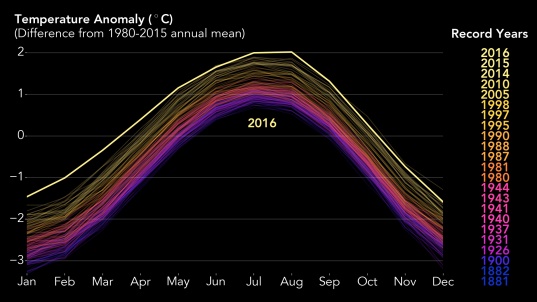 ΑΝΑΛΥΤΙΚΗ ΠΕΡΙΓΡΑΦΗ ΤΗΣ ανοιχτησ εκπαιδευτικησ ΠΡΑΚΤΙΚΗΣ
30
Περιγραφή δραστηριότητας: 
Οι μαθητές/τριες: 
 - δοκιμάζουν τις γνώσεις τους απαντώντας σε σύντομο κουίζ και ελέγχουν τις απαντήσεις τους,
  - με τη βοήθεια ραδιοφωνικής εκπομπής που συμμαθητές/τριές τους έχουν φτιάξει στο πλαίσιο του ευρωπαϊκού προγράμματος Erasmus ΚΑ2: Networked European School Web Radio – NEStOR, συζητούν για προφανείς αλλά και δυσδιάκριτες συνέπειες της κλιματικής αλλαγής στην καθημερινή μας ζωή. 

Αποτελέσματα της δραστηριότητας:
Οι μαθητές/τριες:
 - ελέγχουν οι ίδιοι τι έχουν μάθει και τι, ίσως, ακόμη αγνοούν ή συγχέουν,
 - ενημερώνονται και προβληματίζονται για τις συνέπειες της περιβαλλοντικής επιβάρυνσης στον μέσο πολίτη της χώρας μας,
 - συνειδητοποιούν πως το πρόβλημα της κλιματικής αλλαγής μάς αφορά όλους, στον βαθμό που ευθυνόμαστε γι’ αυτό και στον βαθμό που θα υποστούμε τις συνέπειές του.
ΑΝΑΛΥΤΙΚΗ ΠΕΡΙΓΡΑΦΗ ΤΗΣ ανοιχτησ εκπαιδευτικησ ΠΡΑΚΤΙΚΗΣ
31
ΔΡΑΣΤΗΡΙΟΤΗΤΕΣ  6, 7: [Σύνδεση με την ελληνική πραγματικότητα: από το παγκόσμιο επίπεδο στο εθνικό]
Διάρκεια:  1 διδακτική ώρα
Είδος δραστηριότητας: αξιοποίηση διαδραστικού χάρτη, παρακολούθηση ντοκιμαντέρ, συζήτηση
Οργάνωση τάξης: ομάδες των δύο ατόμων ανά Η/Υ, συζήτηση στην ολομέλεια
Ρόλος του διδάσκοντα: διδακτικός, ενθαρρυντικός, υποστηρικτικός, συμβουλευτικός, διευκολυντικός, συντονιστικός, διαμεσολαβητικός
Σύνδεση με τον διδακτικό στόχο: Οι μαθητές/τριες: 
- να εξετάζουν τις συνέπειες της κλιματικής αλλαγής στο άμεσο μέλλον, τόσο στη χώρα μας όσο και παγκοσμίως,
- να εντοπίσουν τις πλέον ευάλωτες περιοχές,
- να αναγνωρίσουν την αλληλεξάρτηση περιβάλλοντος και κοινωνίας,
- να αποκτήσουν κίνητρα ενεργού συμμετοχής για την αντιμετώπιση του προβλήματος και να σκεφτούν μέτρα που μπορούν να ληφθούν.
ΑΝΑΛΥΤΙΚΗ ΠΕΡΙΓΡΑΦΗ ΤΗΣ ανοιχτησ εκπαιδευτικησ ΠΡΑΚΤΙΚΗΣ
32
Ψηφιακό Εκπαιδευτικό Περιεχόμενο:
Flood Map: Water Level Elevation Map [http://www.floodmap.net/]
Global Flood Map [http://globalfloodmap.org/]
NASA Global Climatic Change – Sea Ice, Sea Level, Carbon Dioxide, Global Temperature [https://climate.nasa.gov/interactives/climate-time-machine]
NASA Global ice viewer (http://climate.nasa.gov/interactives/global_ice_viewer)
ΕΡΤ, Κλιματική αλλαγή και Ελλάδα. Eπεισόδιο 13ο: «ΜΕΤΑΚΙΝΗΣΕΙΣ ΠΛΗΘΥΣΜΩΝ»: https://webtv.ert.gr/category/ert2/klimatiki-allagi/
Εκπαιδευτική Τηλεόραση- Το Ρολόι της Καταστροφής: http://www.edutv.gr/index.php/perivalon-2/to-roloi-tis-katastrofis
Εκπαιδευτική Τηλεόραση – Ο Εφιάλτης της Ξηρασίας: http://www.edutv.gr/index.php/perivalon-2/o-efialtis-tis-ksirasias
Εκπαιδευτική Τηλεόραση – Νερό και Κλιματολογικές Αλλαγές: http://www.edutv.gr/index.php/perivalon-2/nero-kai-klimatologikes-allages
Εκπαιδευτική Τηλεόραση – Πράσινη Ενέργεια: http://www.edutv.gr/index.php/perivalon-2/prasini-energeia
ΑΝΑΛΥΤΙΚΗ ΠΕΡΙΓΡΑΦΗ ΤΗΣ ανοιχτησ εκπαιδευτικησ ΠΡΑΚΤΙΚΗΣ
33
Περιγραφή δραστηριότητας: 
Για 10 λεπτά, οι μαθητές/τριες, στο Εργαστήριο της Πληροφορικής, δύο ανά Η/Υ, αξιοποιούν τους χάρτες «Flood Map: Water Level Elevation Map»,  «Global Flood Map», «Sea Level» και «Global Temperature».
Συγκεκριμένα:
  -  παρακολουθούν την αλλαγή της θερμοκρασίας του πλανήτη μέσα στον χρόνο,  
  -  αλλάζουν τη στάθμη της θάλασσας,
  - εντοπίζουν τις περιοχές του πλανήτη που πλημμυρίζουν και απειλούνται με εξαφάνιση εξαιτίας της κλιματικής αλλαγής και υπολογίζουν τον αριθμό των ατόμων που εκτοπίζονται. (Ιδιαίτερη έμφαση δίνεται στον Ελλαδικό χώρο). 
Επίσης:
 - παρακολουθούν τα αποσπάσματα της σειράς Εκπομπών της ΕΡΤ,
 - συζητούν για τις συνέπειες της κλιματικής αλλαγής παγκοσμίως και στη χώρα μας, την πιθανότητα μετατοπίσεων πληθυσμών εξαιτίας της, τα μέτρα που πρέπει να ληφθούν ώστε να μετριαστούν οι αρνητικές επιδράσεις.
ΑΝΑΛΥΤΙΚΗ ΠΕΡΙΓΡΑΦΗ ΤΗΣ ανοιχτησ εκπαιδευτικησ ΠΡΑΚΤΙΚΗΣ
34
Αποτελέσματα της δραστηριότητας:
Οι μαθητές/τριες:
 -ένιωσαν και δικό τους το πρόβλημα της κλιματικής αλλαγής, ιδιαίτερα των αναγκαστικών μετακινήσεων πληθυσμών που αυτό προκαλεί,
 -αξιοποιώντας διαδραστικούς χάρτες, συνειδητοποίησαν πως μία σχετικά μικρή άνοδος της θερμοκρασίας μπορεί να εξαφανίσει ολόκληρες μεγαλουπόλεις, ακόμα και περιοχές λίγα χιλιόμετρα μακριά από το σπίτι τους,
 -παρακολούθησαν πραγματικές εικόνες ανθρώπων που αναγκάζονται να εγκαταλείψουν τις εστίες τους λόγω της κλιματικής αλλαγής,
 -συνειδητοποίησαν ότι πολλοί από τους μετανάστες και τους πρόσφυγες που βρίσκονται στη χώρα μας είναι στην ουσία περιβαλλοντικοί μετανάστες ή περιβαλλοντικοί πρόσφυγες,
- διατύπωσαν προβληματισμούς σχετικά με την αδικία μεταξύ πλουσίων χωρών που είναι υπεύθυνες για την κλιματική αλλαγή και φτωχών που υφίστανται τις συνέπειες,
- άρχισαν να αναζητούν λύσεις, μίλησαν για την ανάγκη ανάληψης ατομικής δράσης, αντί να περιμένουμε από τις κυβερνήσεις να δώσουν λύση.
ΑΝΑΛΥΤΙΚΗ ΠΕΡΙΓΡΑΦΗ ΤΗΣ ανοιχτησ εκπαιδευτικησ ΠΡΑΚΤΙΚΗΣ
35
ΔΡΑΣΤΗΡΙΟΤΗΤΑ  8: [Από το παγκόσμιο και εθνικό επίπεδο, στο τοπικό]
Διάρκεια:  1 διδακτική ώρα
Είδος δραστηριότητας: παιχνίδι ρόλων, παρουσίαση, συζήτηση
Οργάνωση τάξης: ατομικές εργασίες, ολομέλεια
Ρόλος του διδάσκοντα: ενθαρρυντικός, υποστηρικτικός, συμβουλευτικός, διευκολυντικός, συντονιστικός, διαμεσολαβητικός
Σύνδεση με τον διδακτικό στόχο: οι μαθητές/τριες:
-μπαίνουν στη θέση ενός περιβαλλοντικού πρόσφυγα λίγο πριν αναγκαστεί να εγκαταλείψει τον τόπο του,
-ενημερώνονται για τις διαδικασίες αναζήτησης ασύλου,
-αντιμετωπίζουν τις συνέπειες απουσίας σχετικού νομικού πλαισίου,
-αναλύουν τις συνέπειες των πολιτικών αποφάσεων,
-αξιολογούν την αποτελεσματικότητα των δράσεων των διεθνών και εθνικών οργανισμών.
ΑΝΑΛΥΤΙΚΗ ΠΕΡΙΓΡΑΦΗ ΤΗΣ ανοιχτησ εκπαιδευτικησ ΠΡΑΚΤΙΚΗΣ
36
Ψηφιακό Εκπαιδευτικό Περιεχόμενο:
SAMEWORLDEDU-KIT – Φανταστικό Ταξίδι: http://edu-kit.sameworld.eu/mod/page/view.php?id=960
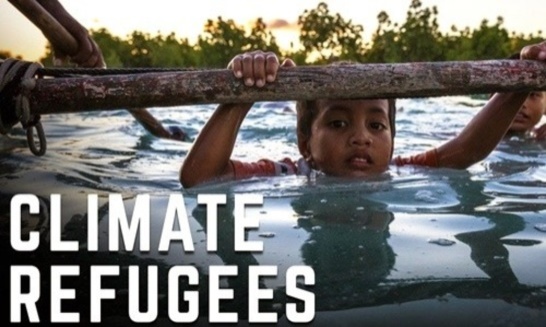 ΑΝΑΛΥΤΙΚΗ ΠΕΡΙΓΡΑΦΗ ΤΗΣ ανοιχτησ εκπαιδευτικησ ΠΡΑΚΤΙΚΗΣ
37
Περιγραφή δραστηριότητας: 
Οι μαθητές/τριες:
-παίρνουν φωτοτυπημένο το κείμενο ενός απαισιόδοξου σεναρίου για τις επιπτώσεις της κλιματικής αλλαγής στον κόλπο του Θερμαϊκού όπου κατοικούν.
- Καλούνται να μπουν στη θέση ενός πρόσφυγα λίγο πριν από την πτήση του και να σκεφτούν τι θα έκαναν αν υποχρεώνονταν να τραπούν σε φυγή.
- Παρουσιάζουν και επεξηγούν τις απαντήσεις τους στην ολομέλεια.
- Αποφασίζουν από κοινού αν οι αιτήσεις τους για άσυλο θα γίνουν δεκτές ή όχι. 
- Οπτικοποιούν τις απαντήσεις τους και τη συχνότητα εμφάνισής τους σε σύννεφα-λέξεων.
ΑΝΑΛΥΤΙΚΗ ΠΕΡΙΓΡΑΦΗ ΤΗΣ ανοιχτησ εκπαιδευτικησ ΠΡΑΚΤΙΚΗΣ
38
Αποτελέσματα της δραστηριότητας:
Το γενικό κατέστη ειδικό, το παγκόσμιο ατομικό, το αφηρημένο συγκεκριμένο.
Οι μαθητές/τριες:
-μπήκαν στη συναισθηματική κατάσταση του πρόσφυγα,
-έμαθαν για τη διαδικασία αναζήτησης ασύλου,
-συνειδητοποίησαν τις συνέπειες απουσίας θεσμικού πλαισίου που να προστατεύει τους περιβαλλοντικούς πρόσφυγες,
-αναζήτησαν τη στρατηγική που θα έπρεπε να ακολουθήσουν σε παρόμοια περίπτωση.
ΑΝΑΛΥΤΙΚΗ ΠΕΡΙΓΡΑΦΗ ΤΗΣ ανοιχτησ εκπαιδευτικησ ΠΡΑΚΤΙΚΗΣ
39
ΔΡΑΣΤΗΡΙΟΤΗΤΑ  9: [SKYPE με εκπρόσωπο της Ύπατης Αρμοστείας του ΟΗΕ για τους Πρόσφυγες]
Διάρκεια:  1 διδακτική ώρα
Είδος δραστηριότητας: παρουσίαση από ειδικούς, συζήτηση, ανάλυση δεδομένων
Οργάνωση τάξης: ολομέλεια, ομάδες των δύο ανά Η/Υ 
Ρόλος του διδάσκοντα: ενθαρρυντικός, υποστηρικτικός, διευκολυντικός, συντονιστικός, διαμεσολαβητικός 
Σύνδεση με τον διδακτικό στόχο:
- δια στόματος ειδικού, να δοθούν απαντήσεις στους προβληματισμούς και τα ερωτηματικά που γέννησε η προηγούμενη δραστηριότητα σε θέματα παροχής ασύλου στους πρόσφυγες,
- να εντοπίσουν οι μαθητές/τριες τον ρόλο και την αποτελεσματικότητα  της Ύπατης Αρμοστείας του ΟΗΕ για τους πρόσφυγες,
- να κατανοήσουν τις σχέσεις αλληλεπίδρασης μεταξύ των λαών,
- να αποκτήσουν πνεύμα αλληλεγγύης και σεβασμού των ανθρωπίνων δικαιωμάτων, 
- να αξιοποιήσουν την τεχνολογία ως πηγή μάθησης, 
- να ασκηθούν στη διαδικασία αναζήτησης αλλά και διασταύρωσης και αξιολόγησης των ποικίλων πληροφοριών.
ΑΝΑΛΥΤΙΚΗ ΠΕΡΙΓΡΑΦΗ ΤΗΣ ανοιχτησ εκπαιδευτικησ ΠΡΑΚΤΙΚΗΣ
40
Ψηφιακό Εκπαιδευτικό Περιεχόμενο:
Ύπατη Αρμοστεία του ΟΗΕ για τους Πρόσφυγες: http://www.unhcr.org/gr/. Πιο συγκεκριμένα:
- Ύπατη Αρμοστεία του ΟΗΕ για τους Πρόσφυγες - Πληροφορίες για τους Πρόσφυγες και τους Αιτούντες Άσυλο στην Ελλάδα σε 5 Γλώσσες: http://help.unhcr.org/greece/el/
- Ύπατη Αρμοστεία του ΟΗΕ για τους Πρόσφυγες – Στατιστικά: http://www.unhcr.org/gr/%CF%83%CF%84%CE%B1%CF%84%CE%B9%CF%83%CF%84%CE%B9%CE%BA%CE%AC
Operational Portal Refuges Situation: https://data2.unhcr.org/en/situations/mediterranean/location/5179 (Στατιστικά στοιχεία στην Ελλάδα και στις χώρες της Μεσογείου)
Operational Portal Refuges Situation: http://data2.unhcr.org/en/situations (Η κατάσταση στον κόσμο)
 United Nations Environment Programme: http://www.unep.org/
ΑΝΑΛΥΤΙΚΗ ΠΕΡΙΓΡΑΦΗ ΤΗΣ ανοιχτησ εκπαιδευτικησ ΠΡΑΚΤΙΚΗΣ
41
Περιγραφή δραστηριότητας:
Οι μαθητές/τριες ενημερώθηκαν μέσω skype από την κ. Καλλιόπη Διονυσοπούλου, μέλος της Ύπατης Αρμοστείας του ΟΗΕ για τους Πρόσφυγες, για την βοήθεια που παρέχει στους πρόσφυγες ο Οργανισμός και υπέβαλαν διευκρινιστικές ερωτήσεις (30 λεπτά).
Κατόπιν περιηγήθηκαν, δύο ανά Η/Υ, για 15 λεπτά στην ιστοσελίδα της Ύπατης Αρμοστείας του ΟΗΕ για τους πρόσφυγες, καθώς και στις ιστοσελίδες που μας υποδείχθηκαν από την κ. Διονυσοπούλου.

Αποτελέσματα της δραστηριότητας:
Η επικοινωνία με μέλος της Ύπατης Αρμοστείας για τους Πρόσφυγες, κατέρριψε μύθους σχετικά με το προσφυγικό ζήτημα, φώτισε αθέατες διαστάσεις του, ανέδειξε τη σημασία της σωστής ενημέρωσης και της ευαισθητοποίησης των πολιτών.
Οι μαθητές/τριες, μέσω των ιστοσελίδων που τους υποδείχθηκαν, έμαθαν πώς γίνεται η αίτηση ασύλου στην Ελλάδα και ποια είναι τα δικαιώματα και οι υποχρεώσεις των προσφύγων.
ΑΝΑΛΥΤΙΚΗ ΠΕΡΙΓΡΑΦΗ ΤΗΣ ανοιχτησ εκπαιδευτικησ ΠΡΑΚΤΙΚΗΣ
42
ΔΡΑΣΤΗΡΙΟΤΗΤΑ  10: [Μελέτη δεδομένων]
Διάρκεια:  1 διδακτική ώρα
Είδος δραστηριότητας: μελέτη δεδομένων
Οργάνωση τάξης: εργασία σε ομάδες
Ρόλος του διδάσκοντα: διδακτικός, υποστηρικτικός, συμβουλευτικός, διευκολυντικός, συντονιστικός
Σύνδεση με τον διδακτικό στόχο: Οι μαθητές/τριες 
-να αναλύσουν και να κατανοήσουν την έννοια της περιβαλλοντικής αδικίας,
-να αναγνωρίσουν τους κύριους υπεύθυνους για την κλιματική αλλαγή, να ευαισθητοποιηθούν σχετικά, έτσι ώστε να αυξηθεί η αίσθηση ευθύνης τους σχετικά με τον τρόπο ζωής τους,
-να δουν πώς κατασκευάζονται και ποιες δυνατότητες διαθέτουν οι νέοι ηλεκτρονικοί διαδραστικοί χάρτες, να ασκηθούν στην ανάλυση ποσοτικών και ποιοτικών δεδομένων για να κατανοήσουν κοινωνικά και περιβαλλοντικά ζητήματα, 
-να αντλήσουν πληροφορίες μέσα από εγκεκριμένες ιστοσελίδες,
-να βελτιώσουν το αγγλικό τους λεξιλόγιο.
ΑΝΑΛΥΤΙΚΗ ΠΕΡΙΓΡΑΦΗ ΤΗΣ ανοιχτησ εκπαιδευτικησ ΠΡΑΚΤΙΚΗΣ
43
Ψηφιακό Εκπαιδευτικό Περιεχόμενο:
SAMEWORLDEDU-KIT:  http://edu-kit.sameworld.eu/?lang=el
και συγκεκριμένα οι δραστηριότητες:
Η περιβαλλοντική δικαιοσύνη σε χάρτη: Ένας ψηφιακός άτλας: (http://edu-kit.sameworld.eu/mod/page/view.php?id=950)
Διαφορετικές εκπομπές, διαφορετικές ευθύνες:         (http://edu-kit.sameworld.eu/mod/page/view.php?id=985)
Και ιδιαίτερα:
Environmental Justice Atlas – Climate Debt
International Energy Agency- country
CAIT Climate Data Explorer – ClimateWatch
Country Scorecard - Countries at a glance
ΑΝΑΛΥΤΙΚΗ ΠΕΡΙΓΡΑΦΗ ΤΗΣ ανοιχτησ εκπαιδευτικησ ΠΡΑΚΤΙΚΗΣ
44
Περιγραφή δραστηριότητας: 
Οι μαθητές/τριες, στο Εργαστήριο της Πληροφορικής και σε ομάδες των τριών ή τεσσάρων περιηγούνται αρχικά για λίγα λεπτά στην πλατφόρμα του SAME World και στη συνέχεια στον Χάρτη «Climate Debt» της δραστηριότητας «Η περιβαλλοντική δικαιοσύνη σε χάρτη: Ένας ψηφιακός άτλας». (Τους δίνουμε πληροφορίες για τον τρόπο αξιοποίησής του).
Καλούνται να μελετήσουν μία από τις υπάρχουσες περιβαλλοντικές συγκρούσεις από όλο τον κόσμο και να την παρουσιάσουν πολύ σύντομα στην ολομέλεια (Διάρκεια δραστηριότητας: 25 λεπτά). 
Για τα υπόλοιπα 20 λεπτά, εργάζονται σε ομάδες στη δραστηριότητα «Διαφορετικές εκπομπές, διαφορετικές ευθύνες» από την πλατφόρμα του SAME World. Τους/τις καθοδηγούμε για τον τρόπο αξιοποίησης βασικών δεδομένων σχετικά με την τωρινή και ιστορική συμβολή των διαφόρων χωρών στο πρόβλημα της υπερθέρμανσης του πλανήτη, τα οποία συσχετίσουν με την πορεία του ΑΕΠ τους και με τον άτλαντα της περιβαλλοντικής δικαιοσύνης. 
Επιλέγουν μια πλούσια και μια φτωχή χώρα του πλανήτη και, αξιοποιώντας δεδομένα για αυτές τις χώρες από τις ιστοσελίδες International Energy Agency- statistics, CAIT Climate Data Explorer – Climate Watch, Country Scorecard – Countries at a glance και τον προηγούμενο χάρτη περιβαλλοντικής δικαιοσύνης, συσχετίζουν το βιοτικό επίπεδο αυτών των χωρών με την τωρινή και ιστορική συμβολή τους στο πρόβλημα της υπερθέρμανσης του πλανήτη.
ΑΝΑΛΥΤΙΚΗ ΠΕΡΙΓΡΑΦΗ ΤΗΣ ανοιχτησ εκπαιδευτικησ ΠΡΑΚΤΙΚΗΣ
45
Αποτελέσματα της δραστηριότητας:
Οι μαθητές/τριες:
-ασκούνται στην ανάλυση δεδομένων και την εξαγωγή των βασικότερων πληροφοριών από αυτά.
-Αντλούν στοιχεία και επιχειρήματα για να υποστηρίξουν τις θέσεις της ομάδας τους στη Διακυβερνητική Επιτροπή.
-Με τη βοήθεια του Άτλαντα Περιβαλλοντικής Δικαιοσύνης μαθαίνουν ιστορίες κοινοτήτων από όλο τον κόσμο που αγωνίζονται για περιβαλλοντική δικαιοσύνη.
-Διαπιστώνουν πως οι πόροι που προκύπτουν από τα επενδυτικά έργα που προκαλούν αυτές τις συγκρούσεις, συνήθως προορίζονται για τον πλούσιο Βορρά, ο οποίος ασκεί οικολογική βία στον φτωχό Νότο και σε περιθωριοποιημένους πληθυσμούς.
-Αντιλαμβάνονται ότι ο κόσμος τελικά είναι μόνο ένας και όλα τα φαινόμενα είναι μεταξύ τους αλληλένδετα.
ΑΝΑΛΥΤΙΚΗ ΠΕΡΙΓΡΑΦΗ ΤΗΣ ανοιχτησ εκπαιδευτικησ ΠΡΑΚΤΙΚΗΣ
46
ΔΡΑΣΤΗΡΙΟΤΗΤΑ  11: [Προσομοίωση της συζήτησης στη Διακυβερνητική Επιτροπή για τις Κλιματικές Αλλαγές (IPCC)]

Διάρκεια: 3 συνεχόμενες διδακτικές ώρες, με αναμόρφωση του Ωρολογίου Προγράμματος
Είδος δραστηριότητας: παιχνίδι ρόλων, προσομοίωση, συζήτηση
Οργάνωση τάξης: εργασία σε ομάδες
Ρόλος του διδάσκοντα: ενθαρρυντικός, υποστηρικτικός, διευκολυντικός, συντονιστικός
Σύνδεση με τον διδακτικό στόχο: οι μαθητές/τριες
- συνειδητοποιούν βιωματικά την αξία των ΤΠΕ και του διαδικτύου ως πηγών και μέσων ενεργητικής μάθησης,
- εξασκούνται στην αναζήτηση, τη διασταύρωση και την αξιοποίηση ποικίλων πληροφοριών από εγκεκριμένες ιστοσελίδες και αποθετήρια εκπαιδευτικού υλικού,
- εξοικειώνονται με ελληνικό και αγγλικό λεξιλόγιο για την πραγμάτευση θεμάτων σχετικών με τα περιβαλλοντικά προβλήματα και τα προβλήματα μετανάστευσης και ανθρωπίνων δικαιωμάτων,
- ασκούνται σε τρόπους δημόσιας παρέμβασης για ζητήματα που τους απασχολούν, μαθαίνουν να εκφράζουν κρίσεις, να οικοδομούν και να αντιπαραθέτουν αξιόπιστα επιχειρήματα για να υποστηρίξουν την άποψή τους, να αμφισβητούν, να αντικρούουν απόψεις, να διαπραγματεύονται,
- εκτιμούν την αξία της συνεργασίας μεταξύ των λαών για την αντιμετώπιση των σημαντικών κοινωνικών και περιβαλλοντικών προβλημάτων που αντιμετωπίζει η ανθρωπότητα.
ΑΝΑΛΥΤΙΚΗ ΠΕΡΙΓΡΑΦΗ ΤΗΣ ανοιχτησ εκπαιδευτικησ ΠΡΑΚΤΙΚΗΣ
47
Ψηφιακό Εκπαιδευτικό Περιεχόμενο:
Το ψηφιακό εκπαιδευτικό περιεχόμενο προηγούμενων δραστηριοτήτων,
Intergovernmental Panel on Climate Change (IPCC): https://www.ipcc.ch/
Alliance of Small Island States –AOSIS:  http://aosis.org/
United Nations Framework Convention on Climate Change (UNFCCC): https://unfccc.int/
United Nations Environment Programme - Climate change: https://www.unenvironment.org/explore-topics/climate-change
Climate change (OECD): http://www.oecd.org/env/cc/
Ευρωπαϊκή Επιτροπή - Ενέργεια, κλιματική αλλαγή, περιβάλλον – Δράση για το κλίμα: https://ec.europa.eu/clima/index_el
Ύπατη Αρμοστεία του ΟΗΕ για τους Πρόσφυγες: http://www.unhcr.org/gr/
TEACHING AND LEARNING FOR A SUSTAINABLE FUTURE - CLIMATE CHANGE: http://www.unesco.org/education/tlsf/mods/theme_c/mod19.html?panel=3#top (κυρίως activities 2,3,4 &5)
ΑΝΑΛΥΤΙΚΗ ΠΕΡΙΓΡΑΦΗ ΤΗΣ ανοιχτησ εκπαιδευτικησ ΠΡΑΚΤΙΚΗΣ
48
Περιγραφή δραστηριότητας:
Γίνεται η προσομοίωση της συζήτησης στη Διακυβερνητική Επιτροπή για τις Κλιματικές Αλλαγές (IPCC) που πραγματοποιείται υπό την αιγίδα του ΟΗΕ, σύμφωνα, ως ένα βαθμό, με το τυπικό των αγώνων επιχειρηματολογίας. Τους/τις μαθητές/τριες προπονούν απόφοιτοι του σχολείου που έχουν ακολουθήσει σχετικές σπουδές. 

Αποτελέσματα της δραστηριότητας:
Αναδεικνύονται συγκρούσεις και διαφορετικά αξιακά συστήματα, καταδεικνύονται επιπτώσεις που αυτές μπορεί να έχουν στην πραγματική ζωή.
Οι μαθητές/τριες:
-αξιοποιούν τις γνώσεις και τις εμπειρίες που αποκόμισαν από τις δραστηριότητες της εκπαιδευτικής παρέμβασης,
-εκφράζουν τα συναισθήματα, τις ιδέες και τα επιχειρήματά τους, αλληλεπιδρούν με τους/τις συμμαθητές/τριές τους, προσπαθούν να τους καταλάβουν, αλλά και να τους πείσουν, 
-μπαίνουν στη λογική του σεβασμού των απόψεων των άλλων, της διαπραγμάτευσης και του συμβιβασμού, ακολουθώντας τους κανόνες που τους επιβάλλονται από τη διαδικασία,
-αυτοαξιολογούνται, αφού έχουν την δυνατότητα να συνειδητοποιήσουν πως το δίκαιο των αιτημάτων κάποιες φορές δεν είναι αρκετό, αν δεν συνοδεύεται από την κατάλληλη προετοιμασία, 
-αναγκάζονται να δουν το περιβάλλον μέσα από ένα κοινωνικό-πολιτιστικό πρίσμα και να το αντιμετωπίσουν ως κάτι που δομείται κοινωνικά πάνω στις πράξεις και τα πιστεύω του κοινωνικού συνόλου.
ΑΝΑΛΥΤΙΚΗ ΠΕΡΙΓΡΑΦΗ ΤΗΣ ανοιχτησ εκπαιδευτικησ ΠΡΑΚΤΙΚΗΣ
49
ΔΡΑΣΤΗΡΙΟΤΗΤΑ  12: [Δημιουργία ραδιοφωνικής εκπομπής]
Διάρκεια: ώρες εκτός σχολικού ωραρίου, 2 δ.ώ. του Ομίλου Αγγλικών, 2 δίωρες συναντήσεις του Προγράμματος με θέμα τον Κινηματογράφο
Είδος δραστηριότητας: συγγραφή σεναρίου ραδιοφωνικής εκπομπής στην αγγλική γλώσσα, επιλογή μουσικής για την ραδιοφωνική εκπομπή, ηχογράφηση ραδιοφωνικής εκπομπής
Οργάνωση τάξης: εργασία σε ομάδες
Ρόλος του διδάσκοντα: διδακτικός, ενθαρρυντικός, υποστηρικτικός, συμβουλευτικός, διευκολυντικός
Σύνδεση με τον διδακτικό στόχο: οι μαθητές/τριες
-ασκούνται στη χρήση των κατάλληλων για τη δημιουργία μιας ραδιοφωνικής εκπομπής ψηφιακών μέσων,
-αξιοποιούν την εκπομπή ως μέσο δημοσιοποίησης/δημόσιας παρέμβασης, έκφρασης και καλλιτεχνικής δημιουργίας,
-μαθαίνουν να εργάζονται ομαδικά,
-αξιοποιούν νέους κώδικες επικοινωνίας, ώστε να μετατραπούν από καταναλωτές σε δημιουργούς ψηφιακών μηνυμάτων.
ΑΝΑΛΥΤΙΚΗ ΠΕΡΙΓΡΑΦΗ ΤΗΣ ανοιχτησ εκπαιδευτικησ ΠΡΑΚΤΙΚΗΣ
50
Ψηφιακό Εκπαιδευτικό Περιεχόμενο:
Είμαστε στον αέρα! Από την ενότητα «Αντί επιλόγου... σχέδια εργασίας!» του σχολικού βιβλίου Μουσικής Γ΄ Γυμνασίου (http://ebooks.edu.gr/modules/ebook/show.php/DSGYM-C114/69/563,2185/)
European School Radio, Wiki – Οδηγός συμμετοχής: https://sites.google.com/site/esrhelp/
European School Radio, Υλικοτεχνικός εξοπλισμός για διαδικτυακή ραδιοφωνική παραγωγή:  http://europeanschoolradio.eu/el/course-category/elearningel
European School Radio, Εγχειρίδια οδηγιών χρήστη: https://bit.ly/2OgzaWh
European School Radio, Φόρουμ υποστήριξης: http://europeanschoolradio.eu/el/%cf%86%cf%8c%cf%81%ce%bf%cf%85%ce%bc-%cf%85%cf%80%ce%bf%cf%83%cf%84%ce%ae%cf%81%ce%b9%ce%be%ce%b7%cf%82
Δημιουργώντας ένα ραδιοφωνικό σποτ - Επεξεργασία ήχου με το λογισμικό επεξεργασίας ήχου Audacity και ιστοεξερεύνηση: http://aesop.iep.edu.gr/node/23739
Υπουργείο Εθνικής Παιδείας και Θρησκευμάτων, ADOBE Premier CS3. Τετράδιο Μαθητή: http://reader.ekt.gr/bookReader/show/index.php?lib=EDULLL&item=1457&bitstream=1457_01#page/1/mode/2up
ΑΝΑΛΥΤΙΚΗ ΠΕΡΙΓΡΑΦΗ ΤΗΣ ανοιχτησ εκπαιδευτικησ ΠΡΑΚΤΙΚΗΣ
51
Περιγραφή δραστηριότητας: 
Ζητείται από τους μαθητές/τριες να επιλέξουν τον τρόπο με τον οποίο θα εκφράσουν και θα κοινοποιήσουν αυτά που έμαθαν και βίωσαν κατά τη διάρκεια της συγκεκριμένης ανοιχτής πρακτικής.
Οι  δικοί/ές μας μαθητές/τριες επέλεξαν τη δημιουργία μιας ραδιοφωνικής εκπομπής στην αγγλική γλώσσα, η οποία θα μεταδιδόταν στο European School Radio:
Χωρίστηκαν σε πέντε ομάδες, αναλαμβάνοντας συγκεκριμένους ρόλους, ανάλογα με τις ιδιαίτερες κλίσεις και τα ενδιαφέροντά τους:
- Η πρώτη ομάδα συνέγραψε το σενάριο.
- Η δεύτερη ομάδα ανέλαβε την απόδοσή του στην αγγλική γλώσσα.
- Η τρίτη ομάδα επέλεξε τη μουσική επένδυση της εκπομπής με βάση το σενάριο.
- Η τέταρτη ομάδα ηχογράφησε τη εκπομπή, έκανε το μοντάζ (ηχογραφήσεων και τραγουδιών) και την επεξεργασία του ήχου. Κάποιοι/ες μαθητές/τριες ανέλαβαν τον ρόλο των εκφωνητών με κριτήριο τόσο το ηχόχρωμα της φωνής τους όσο και την προφορά τους στην αγγλική γλώσσα.
- Η πέμπτη ομάδα οπτικοποίησε την εκπομπή 
http://ppl.pplpamak.eu/ppl/index.php/2016-05-01-19-10-51/video/40-.
ΑΝΑΛΥΤΙΚΗ ΠΕΡΙΓΡΑΦΗ ΤΗΣ ανοιχτησ εκπαιδευτικησ ΠΡΑΚΤΙΚΗΣ
52
Αποτελέσματα της δραστηριότητας:

- Η αξιοποίηση του ραδιοφώνου αύξησε τα κίνητρα μάθησης των μαθητών/τριών και τους προσέφερε νέες εμπειρίες γνώσης και συνεργασίας.
- Η δημιουργία της ραδιοφωνικής εκπομπής ενεργοποίησε τη φαντασία και τη διαίσθησή τους και τους/τις βοήθησε να εκφραστούν και να κοινοποιήσουν τις γνώσεις, τις σκέψεις και τις απόψεις τους για το πρόβλημα των περιβαλλοντικών προσφύγων.
- Στο σενάριο της ραδιοφωνικής τους εκπομπής, ενέταξαν δημιουργικά όσα αποκόμισαν από τις δραστηριότητες που προηγήθηκαν.
- Κατέκτησαν τις αναγκαίες για τη δημιουργία ραδιοφωνικής εκπομπής ψηφιακές γνώσεις.
ΑΝΑΛΥΤΙΚΗ ΠΕΡΙΓΡΑΦΗ ΤΗΣ ανοιχτησ εκπαιδευτικησ ΠΡΑΚΤΙΚΗΣ
53
ΠΑΡΑΛΛΗΛΕΣ ΔΡΑΣΤΗΡΙΟΤΗΤΕΣ
Εκτός από τη ραδιοφωνική εκπομπή που αποτελεί και τη βασική δραστηριότητα έκφρασης των μαθητών/τριών,
οι μαθητές/τριες οπτικοποίησαν την εκπομπή. 
Συνέταξαν παραγράφους με ειδική αναφορά στο πρόβλημα των περιβαλλοντικών μεταναστών και προσφύγων, οι οποίες πρότειναν να συμπεριληφθούν στο κείμενο της Ενότητας του μαθήματος της Πολιτικής Παιδείας.
Ομάδα μαθητών που συμπλήρωναν διαδοχικά στίχους έγραψε το ποίημα «Πρόσφυγας-Λαγόψαρο».
ΑΝΑΛΥΤΙΚΗ ΠΕΡΙΓΡΑΦΗ ΤΗΣ ανοιχτησ εκπαιδευτικησ ΠΡΑΚΤΙΚΗΣ
54
Από την επικοινωνία μέσω skype με την εκπρόσωπο της Ύπατης Αρμοστείας του ΟΗΕ για τους πρόσφυγες
55
ΣΤΟΙΧΕΙΑ ΤΕΚΜΗΡΙΩΣΗΣ ΚΑΙ ΕΠΕΚΤΑΣΗΣ
56
Θετικά στοιχεία της πρακτικής όπως τελικά πραγματοποιήθηκε: 
Οι μαθητές/τριες αντιμετώπισαν ιδιαίτερα θετικά την εναλλαγή δραστηριοτήτων και σχολικών χώρων και ενεπλάκησαν ενεργά στις δραστηριότητές της.
Για να ενημερωθούν επαρκώς και να ενισχύσουν τα επιχειρήματά τους στην προσομοίωση της δίκης, έκαναν έρευνα σε ποικίλες ιστοσελίδες, αξιολόγησαν, ιεράρχησαν και οργάνωσαν τις διαθέσιμες πληροφορίες.
«Μπαίνοντας στα παπούτσια» του περιβαλλοντικού μετανάστη, του πολίτη της χώρας υποδοχής, του νομικού που καλείται να επιχειρηματολογήσει για τα ζητήματα που προκύπτουν, του πολιτικού που αναλαμβάνει να υπερασπίσει τα συμφέροντα της χώρας του, του ακτιβιστή που αναζητά τρόπους να προβάλει και να προασπίσει ανθρώπινα δικαιώματα που απειλούνται, συνέλαβαν σε βάθος και ουσιαστικά τις διαστάσεις του θέματος που προσεγγίσαμε. 
Συνεργάστηκαν, ανέλαβαν πρωτοβουλίες, συνέταξαν κείμενα και διαλόγους, επέλεξαν και γνώρισαν λογισμικά, επιστράτευσαν τη φαντασία τους, ώστε να μεταφέρουν δημόσια όσα έμαθαν και να εμπλουτίσουν τον ανοιχτό διάλογο για την περιβαλλοντική μετανάστευση.
Συνειδητοποίησαν ότι ο συνδυασμός γνώσεων από διαφορετικά διδακτικά αντικείμενα είναι αναγκαίος για την ολιστική κατανόηση των περισσότερων θεμάτων.
Η επαφή με την εκπρόσωπο της Ύπατης Αρμοστείας του Ο.Η.Ε., πανεπιστημιακούς φορείς και τους αποφοίτους έδωσε την ευκαιρία να έλθουν σε επαφή με τις μεθόδους έρευνας και δράσης στον χώρο του πανεπιστημίου και παγκόσμιων οργανισμών που ασχολούνται με τα ανθρώπινα δικαιώματα.
ΑΠΟΤΕΛΕΣΜΑΤΑ - ΑΝΤΙΚΤΥΠΟΣ
57
ΑΠΟΤΕΛΕΣΜΑΤΑ- ΑΝΤΙΚΤΥΠΟΣ
58
Μαθησιακά αποτελέσματα: 
Οι μαθητές/τριες φάνηκε να συνειδητοποιούν τις διαστάσεις του προβλήματος της κλιματικής αλλαγής και της περιβαλλοντικής μετανάστευσης, αλλά και των πρακτικών και ηθικών διλημμάτων που αυτές προκαλούν.
Κατέκτησαν βιωματικά σημαντικές γνώσεις Πολιτικής Παιδείας, Βιολογίας, Χημείας, Γλώσσας.
Συνειδητοποίησαν την ανάγκη της ενδελεχούς κριτικής έρευνας που αυξάνει την αξιοπιστία των πληροφοριών.
Σε επίπεδο γλώσσας, αξιοποίησαν την ορολογία που έμαθαν και ασκήθηκαν στη σύνταξη επιχειρημάτων και διαλόγων και την παραγωγή συνεχούς κειμένου (στα ελληνικά και στα αγγλικά). 
Σε επίπεδο ψηφιακών γνώσεων, αξιοποίησαν με τον καλύτερο δυνατό τρόπο τους ψηφιακούς πόρους και τις δυνατότητες των ΤΠΕ για να αντλήσουν πληροφορίες και να δομήσουν το τελικό προϊόν της δουλειάς τους.
Η ανοιχτή εκπαιδευτική πρακτική καινοτόμησε στην επιλογή χώρων, πόρων και μεθόδων,  υπερέβη τους όρους μίας συμβατικής διδασκαλίας, γεγονός που το εκπαιδευτικό περιβάλλον αντιμετώπισε ιδιαίτερα θετικά. Η αίσθηση ήταν ότι, όταν έχει διαμορφωθεί ένα ασφαλές και δημιουργικό πλαίσιο αποδοχής και ασφαλούς εμπειρικής μάθησης, η εκπαιδευτική διαδικασία είναι πολύ αποτελεσματικότερη.
ΑΠΟΤΕΛΕΣΜΑΤΑ - ΑΝΤΙΚΤΥΠΟΣ
59
Απρόσμενο γεγονός: Απόφαση του Υπουργείου Παιδείας να ματαιώσει τις προγραμματισμένες επισκέψεις τρίτων εντός του σχολικού ωραρίου. 
    Προκάλεσε δυσκολίες στη διευθέτηση των τυπικών διαδικασιών και ματαίωσε ομιλία με θέμα τις επιπτώσεις της κλιματικής αλλαγής στη βιοποικιλότητα.
    Με επαφές εκτός ωραρίου λειτουργίας και επικοινωνία μέσω διαδικτύου αντιμετωπίστηκε επιτυχώς η συγκεκριμένη αντιξοότητα σε σχέση με τη συμμετοχή των αποφοίτων στη δράση της προσομοίωσης.
Απρόσμενο γεγονός: Η αισθητή διαφορά στην προετοιμασία και, κατά συνέπεια, στην ποιότητα των επιχειρημάτων μεταξύ κάποιων ομάδων κατά τη διάρκεια της προσομοίωσης της  Διακυβερνητικής Επιτροπής για τις Κλιματικές Αλλαγές. 
    Οι εκπρόσωποι των υπερδυνάμεων που αρνούνται να παραδεχτούν τις επιπτώσεις της κλιματικής αλλαγής (και ιδιαίτερα των Η.Π.Α.) κέρδισαν τις εντυπώσεις και έφεραν σε πολύ δύσκολη θέση τους εκπροσώπους των Διεθνών Οργανισμών. Τελικά, το δίκαιο των αιτημάτων των εκπροσώπων των «Νησιών της Ευτυχίας» και οι συμμαχίες που κατάφεραν να συνάψουν με τη «διεθνή κοινότητα» οδήγησαν σε ψήφισμα υπέρ αυτών. 
   Μας έδωσε τη δυνατότητα να:
επισημάνουμε το αξιακό φορτίο των λύσεων που δίνονται από την παγκόσμια κοινότητα σε αυτού του είδους τα προβλήματα και τον ρόλο που μπορούν να διαδραματίσουν η διπλωματία και οι συσχετισμοί δυνάμεων. 
αξιοποιήσουμε την προσομοίωση ως εργαλείο αυτοαξιολόγησης, υποδεικνύοντας στους μαθητές μας τον ρόλο της σωστής προετοιμασίας, της ποιοτικής μάθησης, της ενεργού συμμετοχής και της αγαστής συνεργασίας.
ΑΠΡΟΣΜΕΝΑ ΓΕΓΟΝΟΤΑ
60
Απρόσμενο γεγονός: Αρκετοί/ές μαθητές/τριες αντιμετώπισαν τη Δραστηριότητα 8 περισσότερο ως μία φανταστική περιπέτεια και λιγότερο ως μία κατάσταση την οποία θα μπορούσαν κάποια στιγμή να αντιμετωπίσουν, παρά το γεγονός ότι στη συζήτηση που προηγήθηκε δεν αμφισβητήθηκε η πιθανότητα όλοι/ες να χρειαστεί να εγκαταλείψουμε τον τόπο μας εξαιτίας των συνεπειών της κλιματικής αλλαγής. 
Στη συζήτηση που ακολούθησε, οι εκπαιδευτικοί αλλά και οι υπόλοιποι συμμαθητές/τριές τους βοηθήσαμε να αντιληφθούν τη λανθασμένη στρατηγική που ακολούθησαν. 
Όσοι/ες χρειάστηκε να ζητήσουν άσυλο, διαπίστωσαν τη δεινή θέση στην οποία βρίσκονται. Σε αυτό συμβάλαμε και οι εκπαιδευτικοί, οι οποίοι/ες παίξαμε τον ρόλο των αρμοδίων αρχών της χώρας υποδοχής τους εφαρμόζοντας πιστά την ισχύουσα νομοθεσία. Ανάλογα με την περίσταση, σε κάποιους/ες δόθηκε άδεια παραμονής. 
Η όλη δραστηριότητα κατέληξε στη διαπίστωση πως χρειάζεται πολιτική βούληση για την αντιμετώπιση του προβλήματος, αν και πολλοί/ες αμφισβήτησαν την ευαισθησία της διεθνούς κοινότητας. Πρέπει να σημειωθεί πως πολλοί/πολλές αναφέρθηκαν στα προνόμια που τους δίνει η ιδιότητα του ευρωπαίου πολίτη σε παρόμοιες καταστάσεις.
ΑΠΡΟΣΜΕΝΑ ΓΕΓΟΝΟΤΑ
61
Σημαντικό στιγμιότυπο: Το παιχνίδι με τις καρέκλες στην αυλή του σχολείου.  Σκόπιμα, δεν δόθηκε στα παιδιά καμία πληροφορία, ούτε καν για τη διδακτική ενότητα στο πλαίσιο της οποίας εντάσσεται το «παιχνίδι», ώστε να εξάψουμε την περιέργεια, να εξασφαλίσουμε τον αυθορμητισμό και την αυθεντική αντίδραση και να αφήσουμε τους/τις ίδιους/ες να ανακαλύψουν τον στόχο και τον συμβολισμό του.
Την αρχική έκπληξη διαδέχτηκε ο ενθουσιασμός. 
Υπήρξαν βέβαια και κάποιοι/ες που αντιμετώπισαν την πρόκληση με επιφύλαξη. Γνωρίζοντας ότι τα παιδιά δεν είναι συνηθισμένα σε τέτοιου είδους διδακτικές προσεγγίσεις, αφήσαμε το παιχνίδι να εξελιχθεί και να τους/τις παρασύρει ο ενθουσιασμός των υπολοίπων. 
Γίναμε μέλη της ομάδας, φιλικοί, χαμογελαστοί, με χιούμορ, παίξαμε μαζί τους, αφού προηγουμένως είχαμε καταστήσει σαφείς τους κανόνες, συμμεριστήκαμε τη χαρά και τον ενθουσιασμό τους συντονίζοντας, ενθαρρύνοντας και εμψυχώνοντας.
Ο σαφής εκπαιδευτικός στόχος, ο συμβολισμός του παιχνιδιού, και οι ερωτήσεις του ερωτηματολογίου που ακολούθησε έφεραν αντιμέτωπους τους/τις μαθητές/τριες με γνήσια συναισθήματα και τους/τις βοήθησαν να σκιαγραφήσουν ουσιαστικά τις πτυχές του ζητήματος των περιβαλλοντικών προσφύγων.
Όσο εξελίσσονταν οι δραστηριότητες της πρακτικής, έγινε φανερό πως τα παιδιά αιφνιδιάστηκαν εν γένει από την μεταφορά σε πραγματικές καταστάσεις και την πρόκληση του να λάβουν αποφάσεις και να αναλάβουν δράση σε περιβαλλοντικές κρίσεις που τους αφορούν. Ήταν, ακριβώς, η επιλογή και η συγκεκριμένη αλληλουχία δραστηριοτήτων που τα βοήθησε να συνειδητοποιήσουν σταδιακά πως είναι αδύνατον να παραμένουν ανενημέρωτα και αμέτοχα.
ΕΚΠΑΙΔΕΥΤΙΚΗ ΤΕΧΝΙΚΗ ΣΕ ΣΗΜΑΝΤΙΚΑ ΣΤΙΓΜΙΟΤΥΠΑ
62
Σημαντικό στιγμιότυπο: Η αρχική επιφύλαξη κάποιων μαθητών/τριών να εκφράσουν τα συναισθήματά τους για όλα όσα βίωσαν στο παιχνίδι με τις καρέκλες. 
Ξεκαθαρίσαμε εξαρχής ότι δεν είναι απαραίτητο να ανακοινώσουν στην ολομέλεια τις απαντήσεις που έδωσαν στο ερωτηματολόγιο. 
Αφήσαμε τη διαδικασία να εξελιχθεί παρατηρώντας προσεκτικά, ώστε να παράσχουμε μια όσο το δυνατόν πιο ολοκληρωμένη ανατροφοδότηση κατά τη συζήτηση στην ολομέλεια. 
Η αυθόρμητη συζήτηση μεταξύ των μαθητών/τριών ενέπλεξε όλα τα παιδιά, ακόμα και αυτά που αρνήθηκαν να μοιραστούν τα συναισθήματά τους.

Σημαντικό στιγμιότυπο: Η εξέλιξη της προσομοίωσης της  Διακυβερνητικής Επιτροπής για τις Κλιματικές Αλλαγές. 
 Μας έδωσε τη δυνατότητα να:
επισημάνουμε το αξιακό φορτίο των λύσεων που δίνονται από την παγκόσμια κοινότητα σε αυτού του είδους τα προβλήματα και τον ρόλο που μπορούν να διαδραματίσουν η διπλωματία και οι συσχετισμοί δυνάμεων. 
αξιοποιήσουμε την προσομοίωση ως εργαλείο αυτοαξιολόγησης, υποδεικνύοντας στους μαθητές μας τον ρόλο της σωστής προετοιμασίας, της ποιοτικής μάθησης, της ενεργού συμμετοχής και της αγαστής συνεργασίας.
ΕΚΠΑΙΔΕΥΤΙΚΗ ΤΕΧΝΙΚΗ ΣΕ ΣΗΜΑΝΤΙΚΑ ΣΤΙΓΜΙΟΤΥΠΑ
63
Η εκπαιδευτική πρακτική αξιοποίησε:
 τροποποιημένες δραστηριότητες της εκπαιδευτική πλατφόρμα του SAME World (http://www.sameworld.eu/el/),
 το European School Radio ως εκπαιδευτικό εργαλείο και πιο συγκεκριμένα στοιχεία της δράσης Networked European School Web Radio – NEStOR ( https://www.e-epimorfosi.ac.cy/index.php?id=247&cat=107&a=2),
 πρακτικές των Προγραμμάτων Περιβαλλοντικής Εκπαίδευσης.
 την Πλατφόρμα Αίσωπος για τη δημιουργία  νέου Ψηφιακού Διδακτικού Σεναρίου.
Εισήγαγε τα ακόλουθα στοιχεία πρωτοτυπίας:
Τη συνδρομή εκπαιδευτικών διαφορετικών ειδικοτήτων, που βοήθησε να προσεγγισθεί συστημικά και ολιστικά το πρόβλημα των περιβαλλοντικών μεταναστών - προσφύγων και να αναδειχθούν οι σχέσεις μεταξύ κοινωνίας, οικονομίας και περιβάλλοντος.
Τη συγκεκριμένη μεθοδολογία, την επιλογή και αλληλουχία δραστηριοτήτων που δεν περιορίζονται στην απλή μετάδοση της γνώσης και της πληροφορίας, αλλά απαιτούν από τους/τις μαθητές/τριες αυτενέργεια και δράση μέσω συμμετοχικών διαδικασιών και αξιοποίησης των δυνατοτήτων των σύγχρονων τεχνολογιών. 
Την στηριγμένη σε παιδαγωγικές αρχές αξιοποίηση της τεχνολογίας, η οποία διευκόλυνε την εξατομικευμένη αλλά και την ομαδική – συνεργατική μάθηση, διευκόλυνε βιωματικές προσεγγίσεις, ενέπλεξε τους/τις μαθητές/τριες στην εκπαιδευτική διαδικασία, βοήθησε στη μεταξύ τους επικοινωνία αλλά και στην επικοινωνία τους με τους εκπαιδευτικούς και τους ειδικούς και συνέβαλε στην επίτευξη γνωστικών και μεταγνωστικών στόχων.
Τις πρακτικές ενσυναίσθησης στην επιδίωξή της να υπηρετήσει ένα παγκόσμιο όραμα με μέσο τη γνώση. 
Ότι έχει ποικίλες δυνατότητες επανάχρησης και επεκτασιμότητας σε διάφορα αντικείμενα, βαθμίδες και τύπους σχολείων.
Τη δημιουργία από τους/τις ίδιους/ες τους/τις μαθητές/τριες νέου ψηφιακού υλικού ως δραστηριότητα έκφρασης και προσωπικής νοηματοδότησης της περιβαλλοντικής μετανάστευσης και κλιματικής αλλαγής.
ΣΧΕΣΗ ΜΕ ΑΛΛΕΣ ΑΝΟΙΧΤΕΣ ΕΚΠΑΙΔΕΥΤΙΚΕΣ ΠΡΑΚΤΙΚΕΣ
64
Πρόσθετο υλικό που αξιοποιήθηκε
Βιβλία – Περιοδικά
Δρίτσας, Σ. – Ματσιώρη Σ. (2016). Εξέλιξη των προσπαθειών για την θεσμική αναγνώριση και προστασία των απειλούμενων πληθυσμών εξαιτίας των κλιματικών αλλαγών. Πρακτικά 4ουΠανελλήνιουΣυνεδρίουΟικονομικής Φυσικών Πόρων και Περιβάλλοντος, Βόλος, 4-5 Νοεμβρίου 2016, σσ. 319-324.
Είμαστε στον αέρα! Από την ενότητα «Αντί επιλόγου... σχέδια εργασίας!» του σχολικού βιβλίου Μουσικής Γ΄ Γυμνασίου (http://ebooks.edu.gr/modules/ebook/show.php/DSGYM-C114/69/563,2185/)
Κέντρο Περιβαλλοντικής Εκπαίδευσης Μακρινίτσας, ΧΑΡΤΟΓΡΑΦΟΝΤΑΣ (Σ)ΤΗΝ ΠΕΡΙΒΑΛΛΟΝΤΙΚΗ ΕΚΠΑΙ∆ΕΥΣΗ – ΥΠΟΥΡΓΕΙΟ ΕΘΝΙΚΗΣ ΠΑΙ∆ΕΙΑΣ ΚΑΙ ΘΡΗΣΚΕΥΜΑΤΩΝ, Νοέμβριος 2007
Καλογρίδη, Σ. (2005). Καλές πρακτικές για την εκπαίδευση στην πολιτειότητα. ΕΚΠΑΙ∆ΕΥΣΗ ΕΝΗΛΙΚΩΝ ΚΑΙ ΚΟΙΝΩΝΙΚΕΣ ∆ΕΞΙΟΤΗΤΕΣ, 2ο∆ιεθνές Συνέδριο Επιστημονικής Ένωσης Εκπαίδευσης Ενηλίκων, ΠΡΑΚΤΙΚΑ ΕΙΣΗΓΗΣΕΩΝ, σσ. 185-19
Μαλικιώση-Λοΐζου, Μ., Η πολυπολιτισμική διάσταση της ενσυναίσθησης, PSYCHOLOGIA, Ιανουάριος 2008
Μελάς, Δ. -  Ασωνίτης, Γ. - Αμοιρίδης, Β. (2000),  ΚΛΙΜΑΤΙΚΗ ΑΛΛΑΓΗ [Οδηγός εκπαιδευτικών] ΥΠΟΥΡΓΕΙΟ ΕΘΝΙΚΗΣ ΠΑΙΔΕΙΑΣ ΚΑΙ ΘΡΗΣΚΕΥΜΑΤΩΝ, ΔΙΕΥΘΥΝΣΗ ΣΠΟΥΔΩΝ ΔΕΥΤΕΡΟΒΑΘΜΙΑΣ ΕΚΠΑΙΔΕΥΣΗΣ ΥΠΟΕΡΓΟ ΕΠΕΑΕΚ 1.1.ΣΤ.1.Γ2  ΑΝΑΠΤΥΞΗ ΕΚΠΑΙΔΕΥΤΙΚΟΥ ΥΛΙΚΟΥ ΓΙΑ ΤΗΝ ΠΕΡΙΒΑΛΛΟΝΤΙΚΗ ΕΚΠΑΙΔΕΥΣΗ
Πατρωνίδου, Δ. – Χαρπαντίδου, Ζ. (2015). Η συμβολή της ενσυναίσθησης στην ιστορική κατανόηση. Επιστημονικό Εκπαιδευτικό Περιοδικό «eκπ@ιδευτικός κύκλος», Τόμος 3, Τεύχος 3, σσ. 97-111
Περιβαλλοντική Εκπαίδευση στις προστατευόμενες περιοχές υπό το πρίσμα της αειφορίας. Το Εκπαιδευτικό υλικό. 
Τσουμπάρης, Δ., Ποιοι είναι τελικά οι Περιβαλλοντικοί Πρόσφυγες; Οι πολιτικές προεκτάσεις της συζήτησης, Eπιθεώρηση Κοινωνικών Ερευνών,132-133, B ́- Γ ́ 2010, 31-66
ΠΡΟΣΘΕΤΟ ΥΛΙΚΟ ΠΟΥ ΑΞΙΟΠΟΙΗΘΗΚΕ
65
Ύπατη Αρμοστεία του ΟΗΕ για τους Πρόσφυγες (UNHCR) (2014). Δραστηριότητες βιωματικής μάθησης στα ανθρώπινα δικαιώματα και στα δικαιώματα των προσφύγων
Φούρλα, Δ.-Μ., Κλιματική αλλαγή: Μια παγκόσμια γενοκτονία σε εξέλιξη, Δημοκρατική, 3 Ιουνίου 2017
Cooper, B. (2011). Empathy in education. Engagement, Values and Achievement. London: Continuum International Publishing Group
Corner, A., Roberts, O., Chiari, S., Völler, S., Mayrhuber, E.S., Mandl, S., Monson, K. (2015). Ύπατη Αρμοστεία του ΟΗΕ για τους Πρόσφυγες (UNHCR) (2013). Περάσματα. Ένα παιχνίδι ευαισθητοποίησης για τη ζωή των προσφύγων
How do young people engage with climate change? The role of knowledge, values, message framing and trusted communicators. WIREs Climate Change 6(5), σσ. 523-534.
Lenhart, V. (2006). Παιδαγωγική των Ανθρωπίνων Δικαιωμάτων. Αθήνα: Gutenberg.
NANSEN INITIATIVE FOR RCM MEMBER COUNTRIES (2016). Guide to Effective Practices for RCM Member Countries: Protection for Persons Moving Across Borders in the Context of Disasters. 
Office of the High Representative for the Least Developed Countries, Landlocked Developing Countries and Small Island Developing States (UN-OHRLLS), SMALL ISLAND DEVELOPING STATES IN NUMBERS CLIMATE CHANGE EDITION 2015
Steiner, A. – Espinosa, P. – Glasser, R. (2017). Η κλιματική αλλαγή δεν κάνει εξαιρέσεις σε φτωχούς και πλούσιους
United Nations, General Assembly (11/09/2009). Climate change and its possible security implications
ΠΡΟΣΘΕΤΟ ΥΛΙΚΟ ΠΟΥ ΑΞΙΟΠΟΙΗΘΗΚΕ
66
Websites
SAMEWORLD EDUCATIONAL PLATFORM: http://edu-kit.sameworld.eu/?lang=el
ΨΗΦΙΑΚΗ ΑΦΗΓΗΣΗ: ΒΥΘΙΣΜΕΝΟΣ ΜΕΤΑΝΑΣΤΗΣ: http://photodentro.edu.gr/ugc/r/8525/799?locale=el
Ευρωπαϊκή Επιτροπή, Αίτια και επιπτώσεις της κλιματικής αλλαγής: https://ec.europa.eu/clima/change/consequences_el
Το φαινόμενο της περιβαλλοντικής μετανάστευσης, διαθέσιμο στον διαδικτυακό τόπο: http://kapodistriako.uoa.gr/stories/137_en_01/index.php?m=1
Κλιματική αλλαγή στην Ελλάδα: Πιο ορατή από όσο νομίζουμε - Ζοφερές οι προβλέψεις για το μέλλον: http://gr.euronews.com/2015/10/22/climate-change-in-greece-more-visible-than-we-think---negative-future-ahead
Unric, Περιφερειακό Κέντρο Πληροφόρησης των Ηνωμένων Εθνών, Στόχος 13: Δράση για το κλίμα: https://www.unric.org/el/index.php?option=com_content&view=article&id=27361:sdg-13&catid=36:sgds-2016&Itemid=72
Environmental Migration Portal: http://www.environmentalmigration.iom.int/#home
International Organization for Migration: http://publications.iom.int/
Διεθνής Αμνηστία: https://www.amnesty.gr/blog/20206/vasikes-erotiseis-kai-apantiseis-gia-ta-dikaiomata-prosfygon-metanaston
WWF Ελλάς, Κλιματική αλλαγή: http://www.wwf.gr/sustainable-economy/clean-energy/climate-change
ΠΡΟΣΘΕΤΟ ΥΛΙΚΟ ΠΟΥ ΑΞΙΟΠΟΙΗΘΗΚΕ
67
Action Aid Hellas, «Κόντρα στο ρεύμα για το Γυμνάσιο», Πρόγραμμα αναπτυξιακής εκπαίδευσης για τις κλιματικές αλλαγές και τη φτώχεια για μαθητές γυμνασίου: http://education.actionaid.gr/dunamikoi-ekpaideutikoi/ekpaideutiko-uliko/klimatikes-allages-ftoheia/
Greenpeace/Peter Caton. hitting home. Ιστορίες από την πρώτη γραμμή των κλιματικών αλλαγών: https://docplayer.gr/4566047-Greenpeace-peter-caton-hitting-home-istories-apo-tin-proti-grammi-ton-klimatikon-allagon.ht
ΚΠΕ Ελευθερίου Κορδελιού και Βερτίσκου, Περιβαλλοντική μετανάστευση και τα αίτια που την προκαλούν (Φύλλο Εργασίας): http://www.kpe-thess.gr/download/seminaria_ergastiria/yliko_seminariwn/ergastirio_perivallon_metanstes-fyllo_ergasias1.pdf
Διάκος, Κ., Περιβαλλοντικοί πρόσφυγες: Η νομική διάσταση του ζητήματος (27.11.2015): http://www.efsyn.gr/arthro/perivallontikoi-prosfyges-i-nomiki-diastasi-toy-zitimatos-0
Κατσαρής, Α. , ΚΛΙΜΑΤΙΚΗ ΑΛΛΑΓΗ ΚΑΙ ΠΕΡΙΒΑΛΛΟΝΤΙΚΟΙ ΠΡΟΣΦΥΓΕΣ (Μάιος 2010): https://nomosphysis.org.gr/12099/klimatiki-allagi-kai-periballontikoi-prosfuges-maios-2010/
Περιβαλλοντική Εκπαίδευση στις προστατευόμενες περιοχές υπό το πρίσμα της αειφορίας: http://mio-ecsde.org/epeaek09/index.html
ΠΡΟΣΘΕΤΟ ΥΛΙΚΟ ΠΟΥ ΑΞΙΟΠΟΙΗΘΗΚΕ
68
Λογισμικό
Audacity - Δωρεάν πρόγραμμα ανοιχτού κώδικα για ηχογράφηση και επεξεργασία ήχου στον υπολογιστή, http://audacityteam.org/
Windows Moviemaker - Δωρεάν Πρόγραμμα επεξεργασίας βίντεο, επιτρέπει την εισαγωγή αρχείων βίντεο, εικόνων και ήχου: http://cnet.co/1NUgsZS
Format Factory –Δωρεάν πρόγραμμα μετατροπής αρχείων ήχου, φωτογραφίας, βίντεο: http://format-factory.en.softonic.com/
ADOBE PREMIER EPROCC FREE TRIAL - Δωρεάν Πρόγραμμα επεξεργασίας βίντεο, επιτρέπει την εισαγωγή αρχείων βίντεο, εικόνων και ήχου: https://www.adobe.com/products/premiere/free-trial-download.html
ΠΡΟΣΘΕΤΟ ΥΛΙΚΟ ΠΟΥ ΑΞΙΟΠΟΙΗΘΗΚΕ
69